Муниципальное бюджетное дошкольное образовательное учреждение – детский сад № 312
Предметно-пространственная среда 
МБДОУ – детского сада № 312
© «МБДОУ – детский сад № 312», 2021-2022
Раздевальная(приемная)
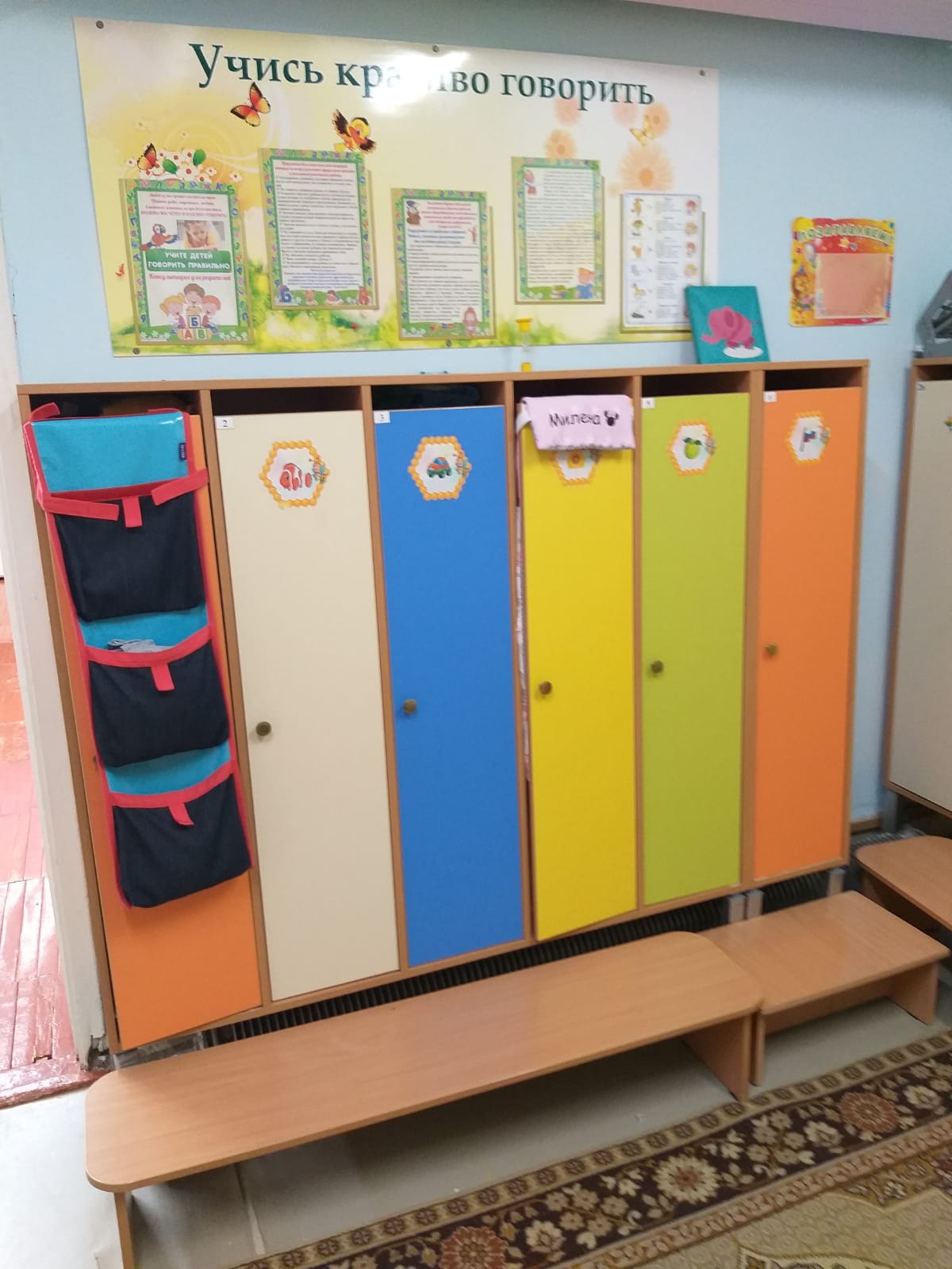 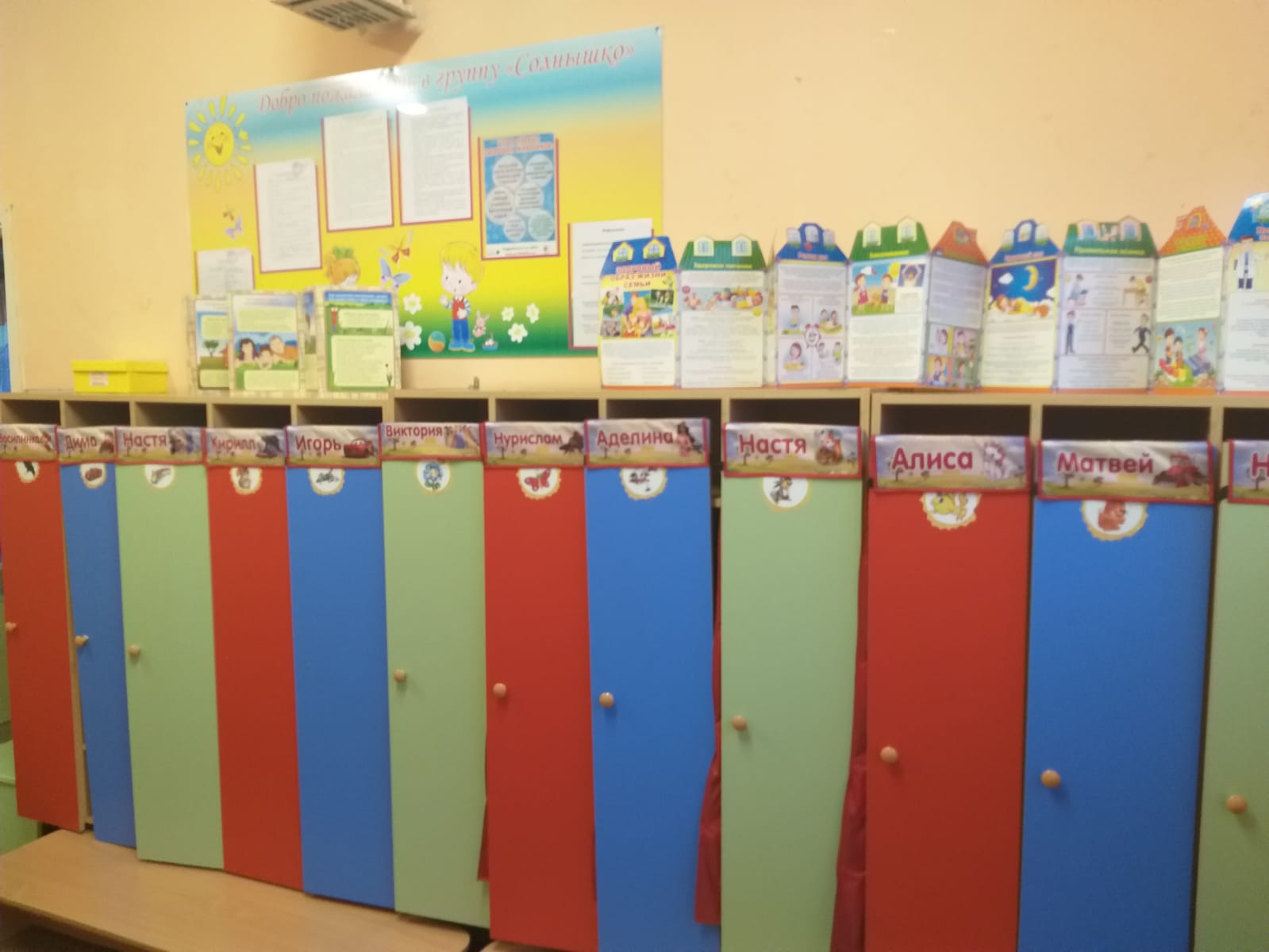 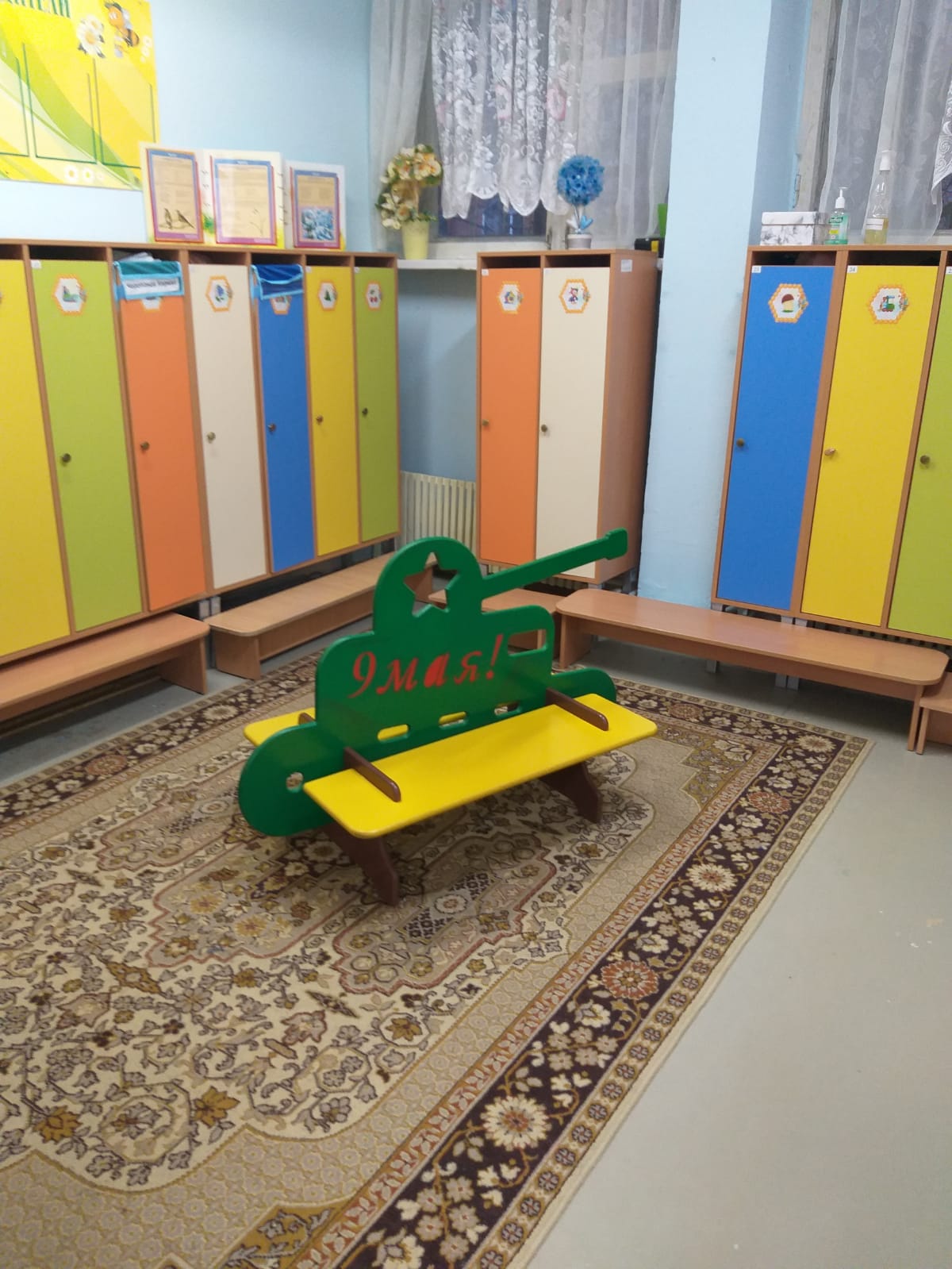 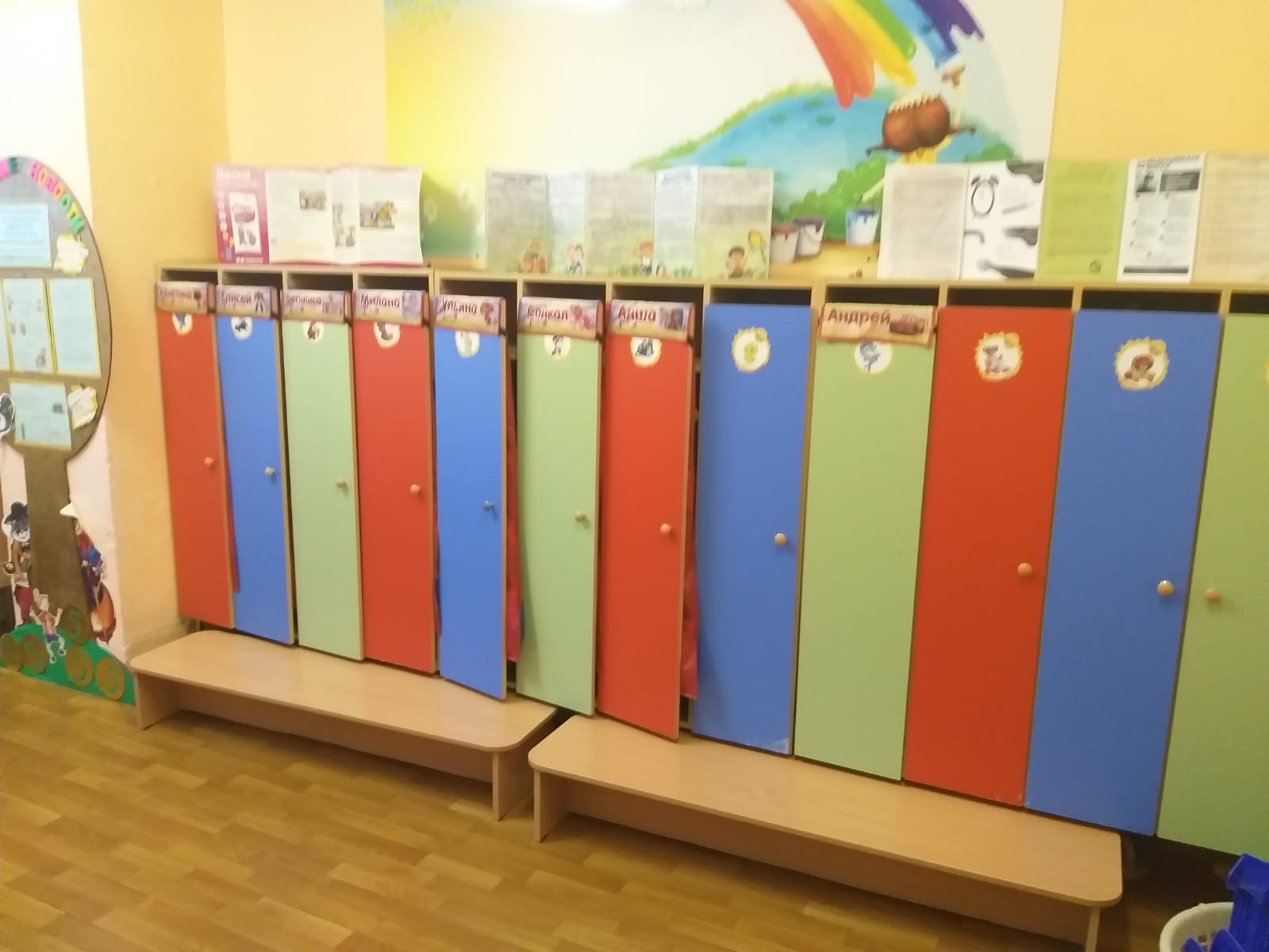 © «МБДОУ – детский сад № 312», 2021-2022
Умывальная
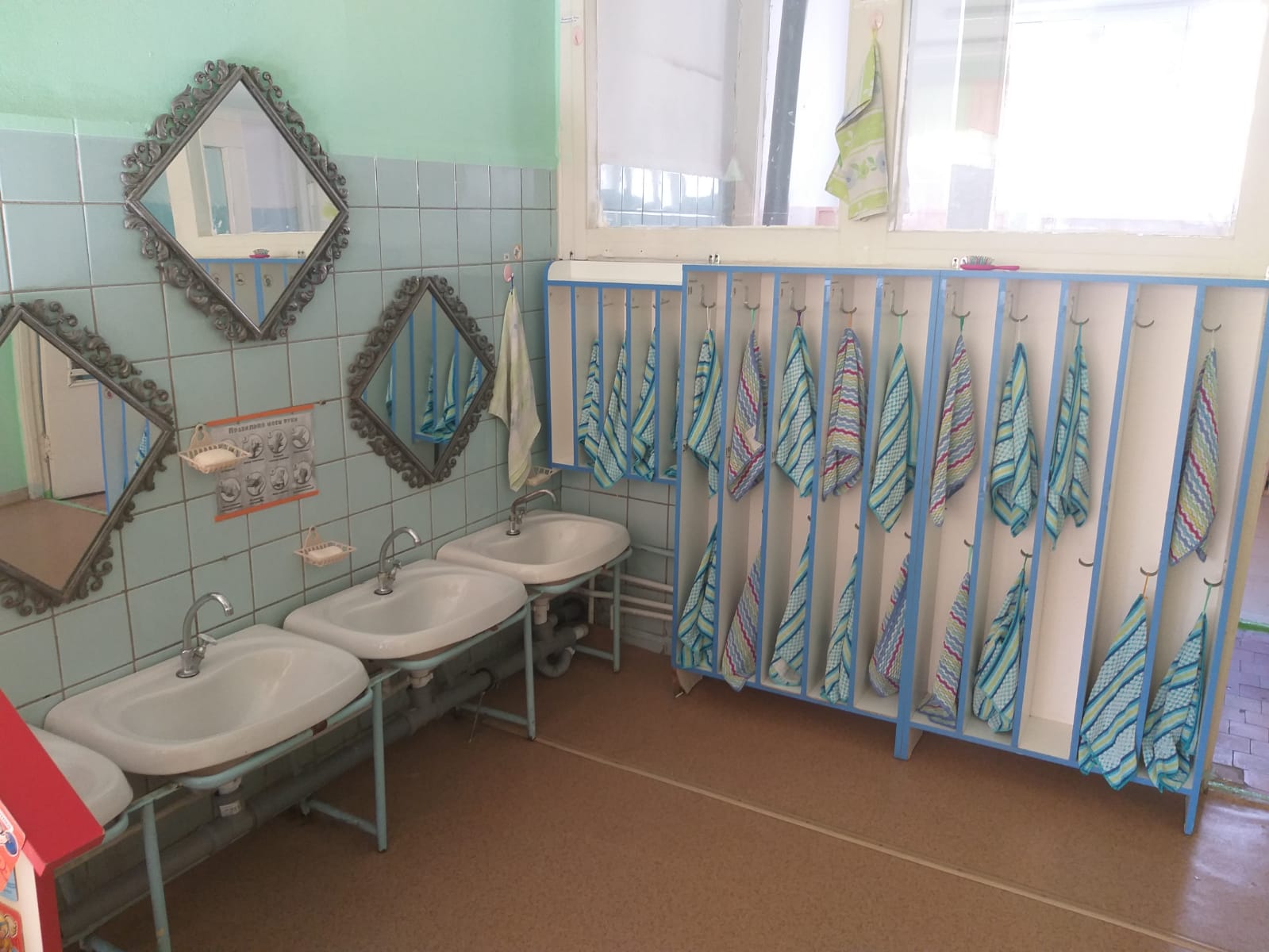 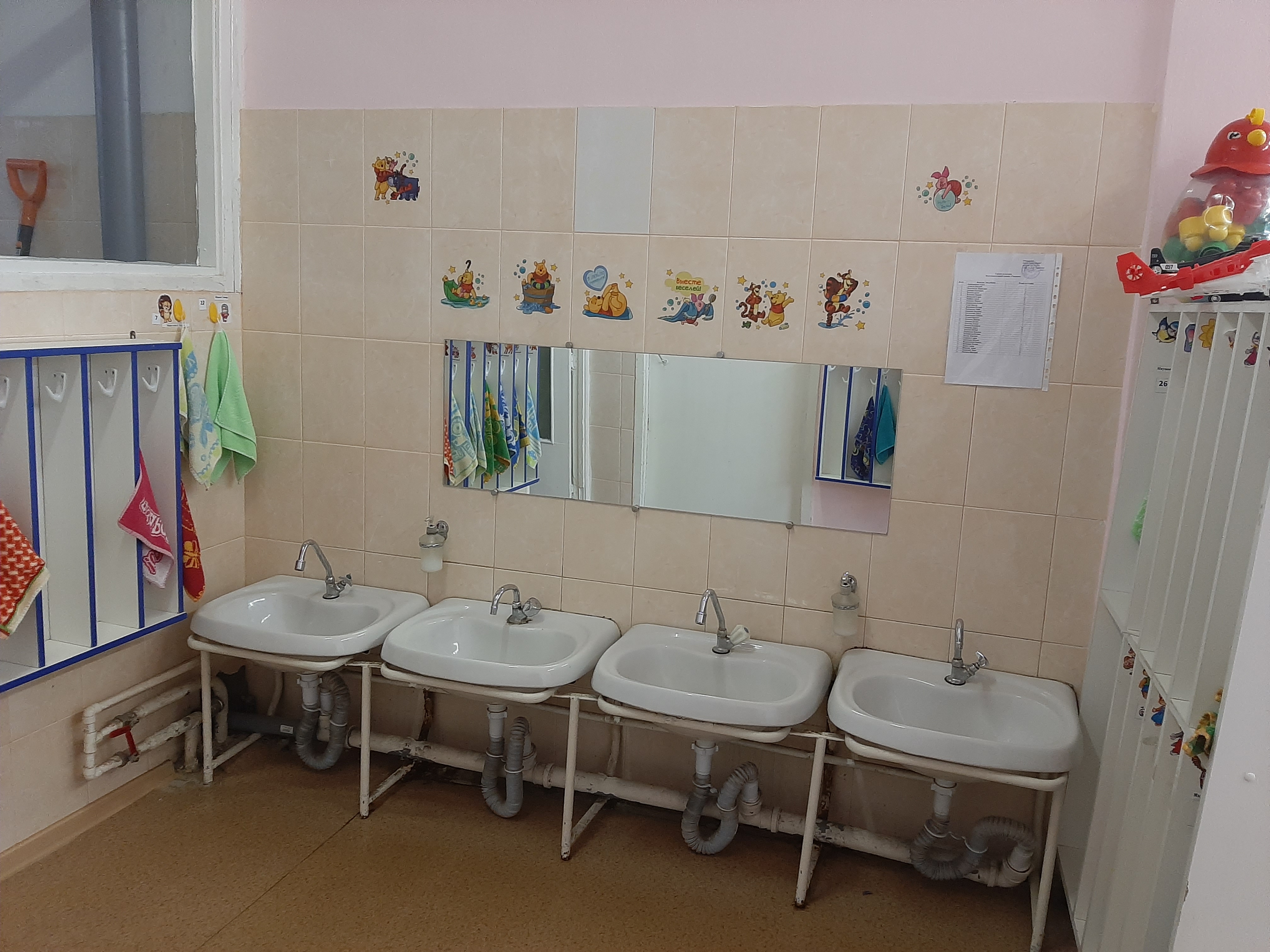 © «МБДОУ – детский сад № 312», 2021-2022
Спальня
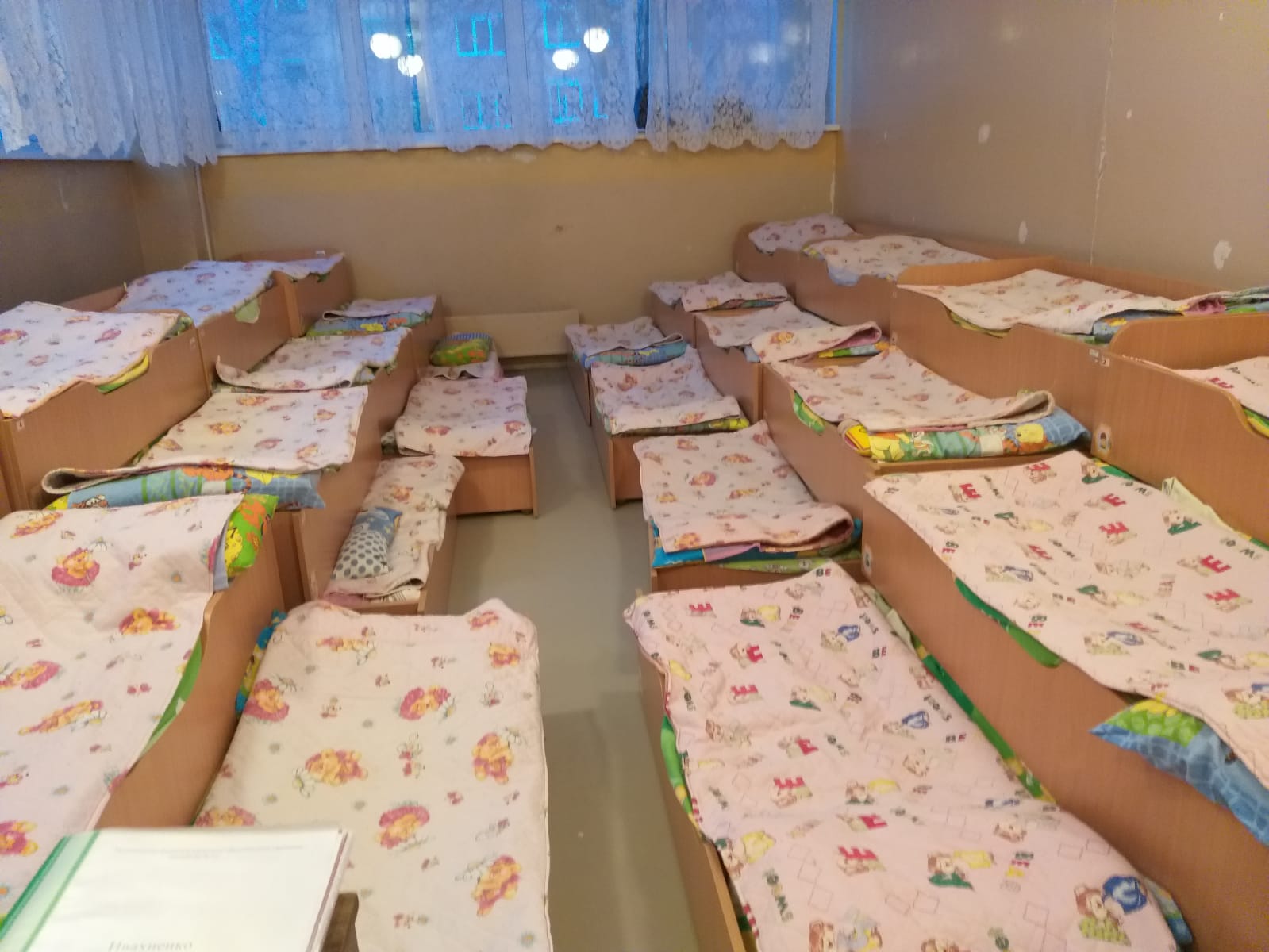 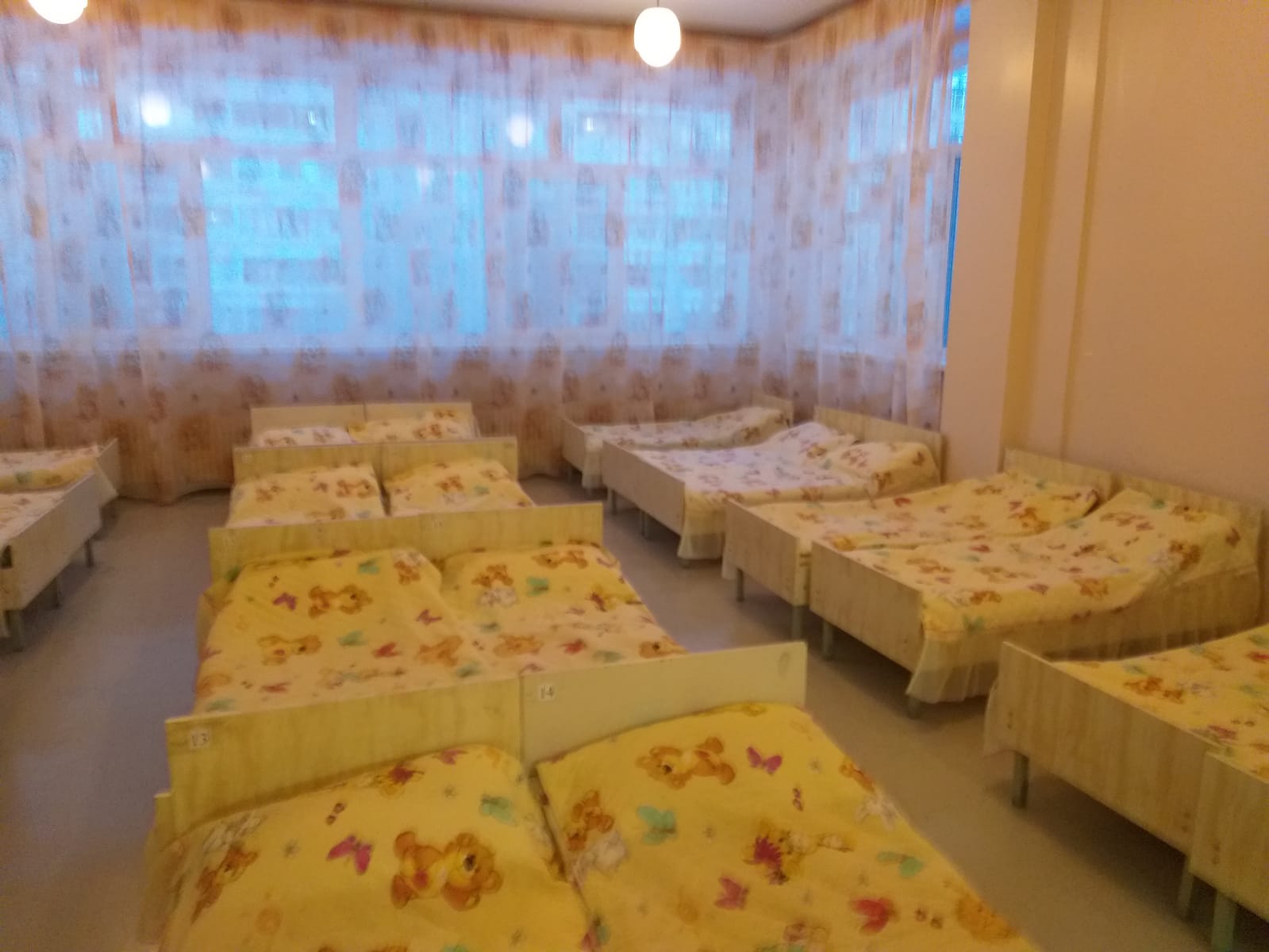 © «МБДОУ – детский сад № 312», 2021-2022
Групповая
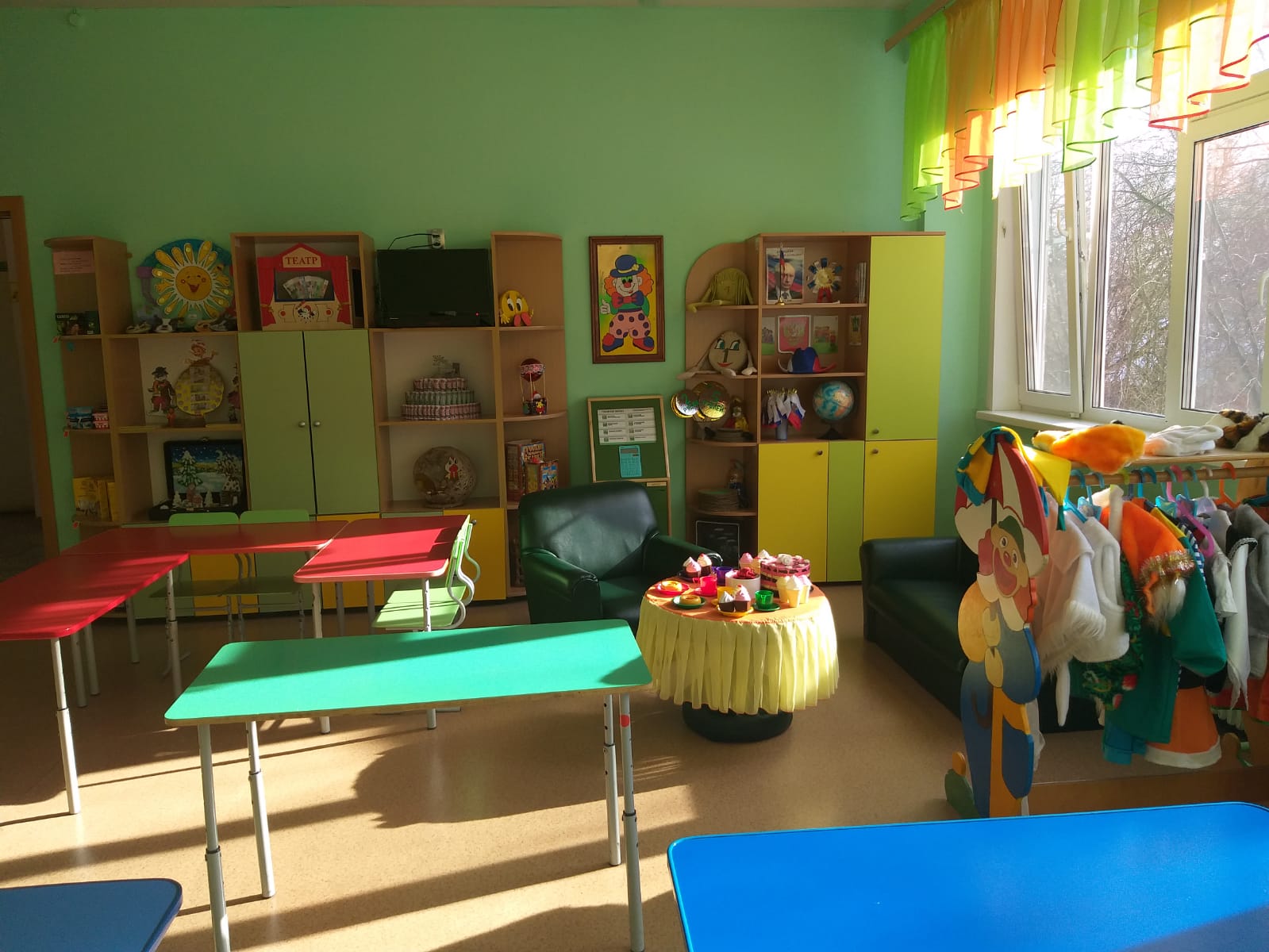 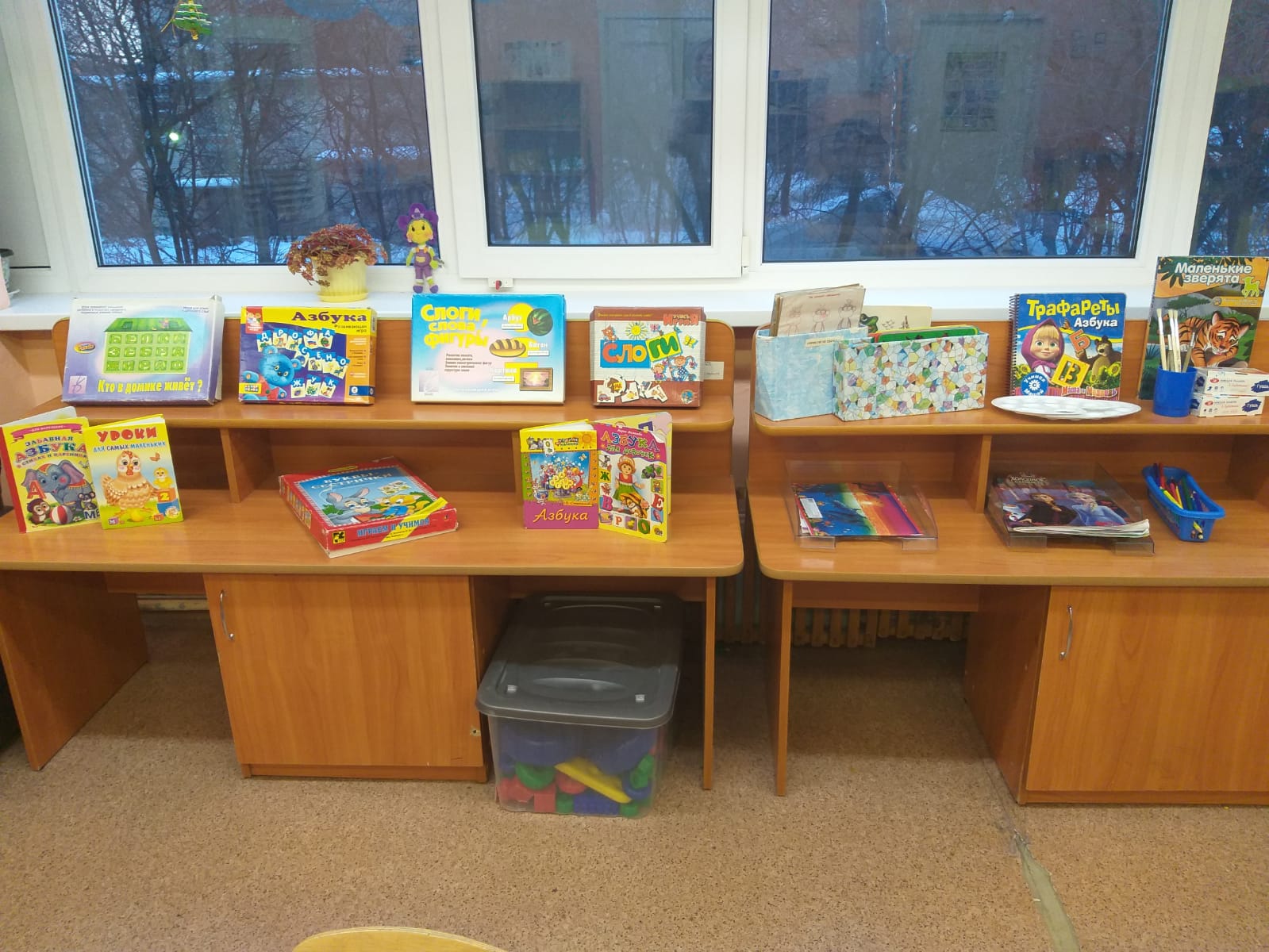 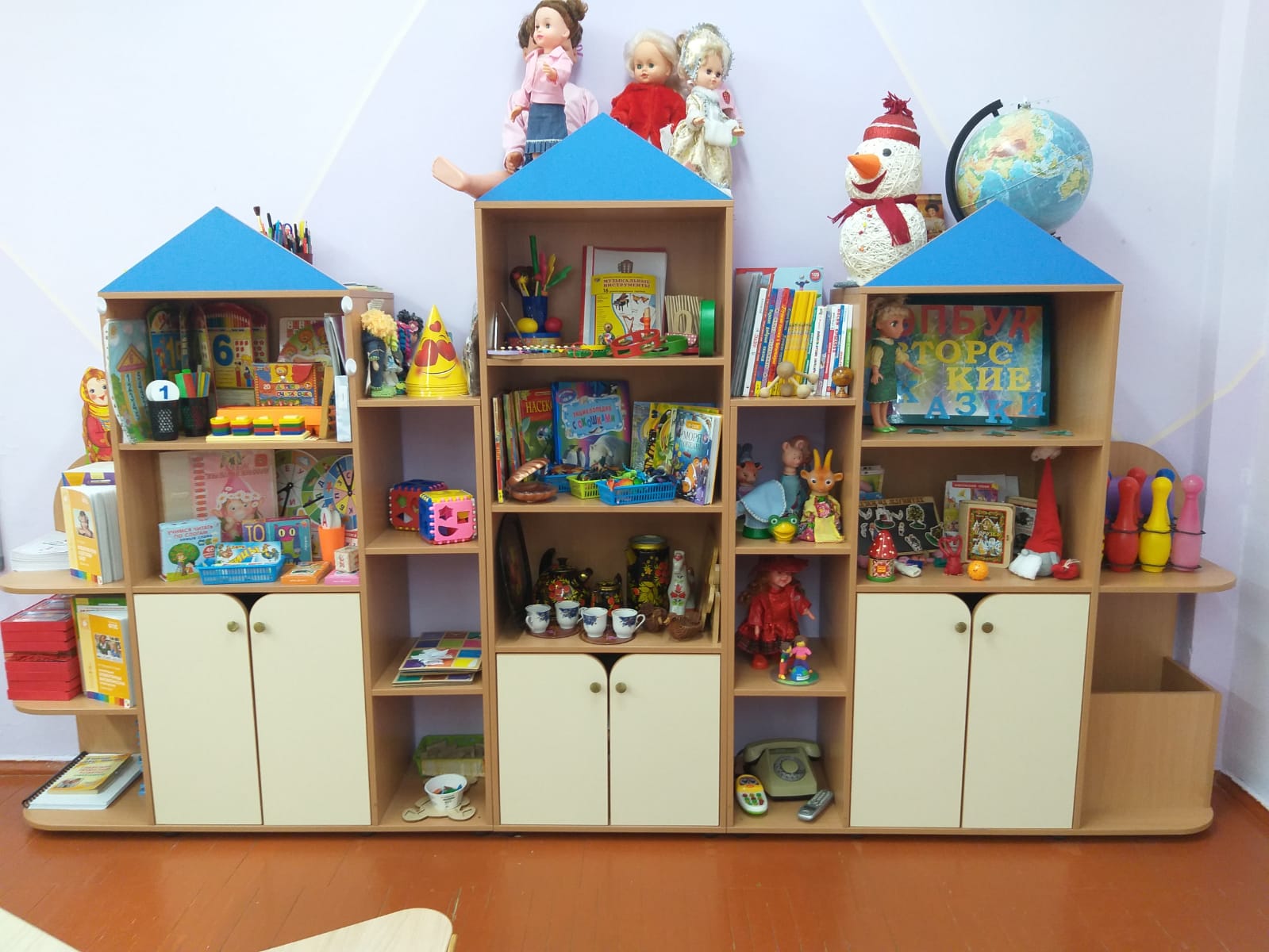 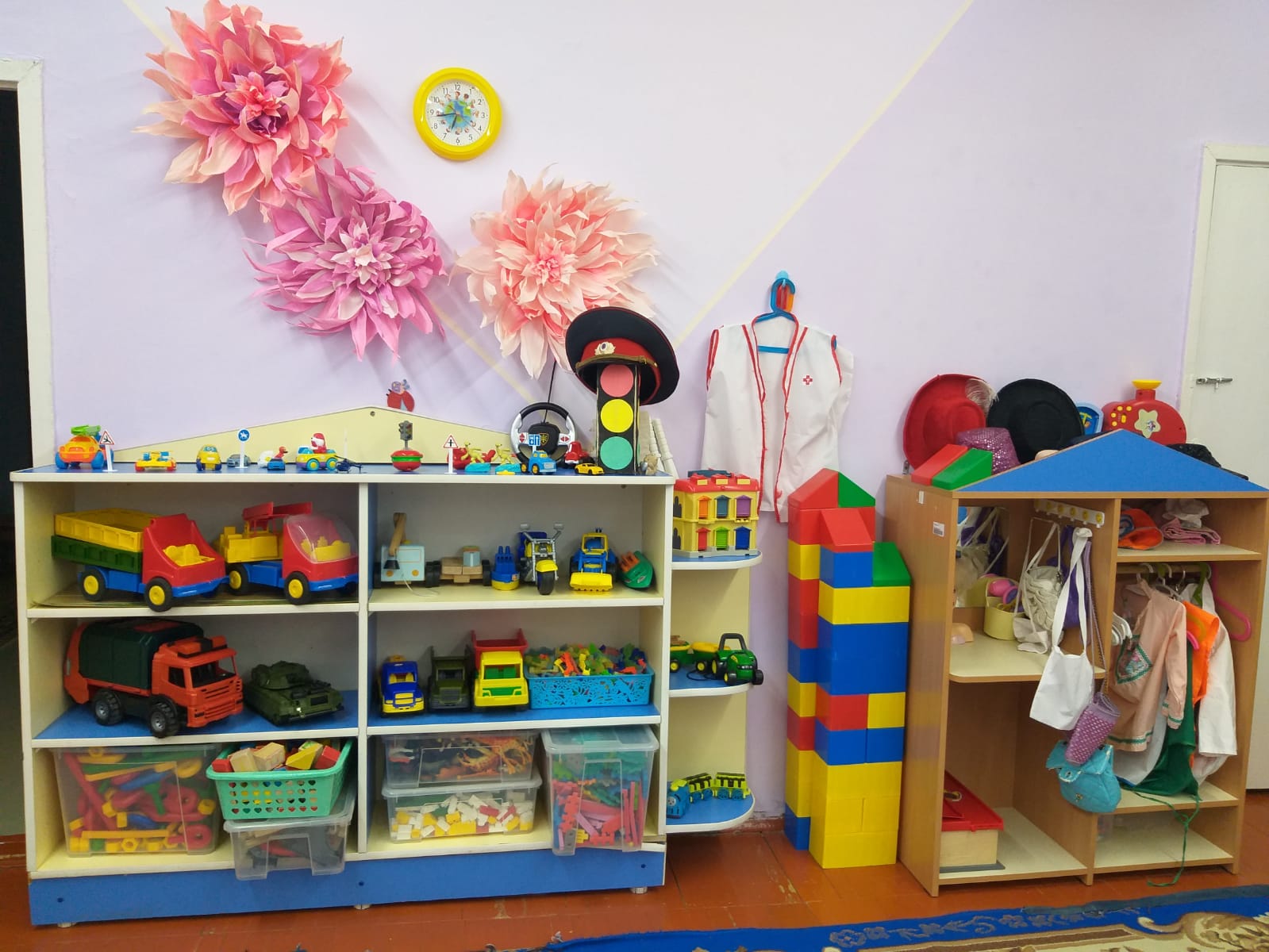 © «МБДОУ – детский сад № 312», 2021-2022
Музыкальный зал
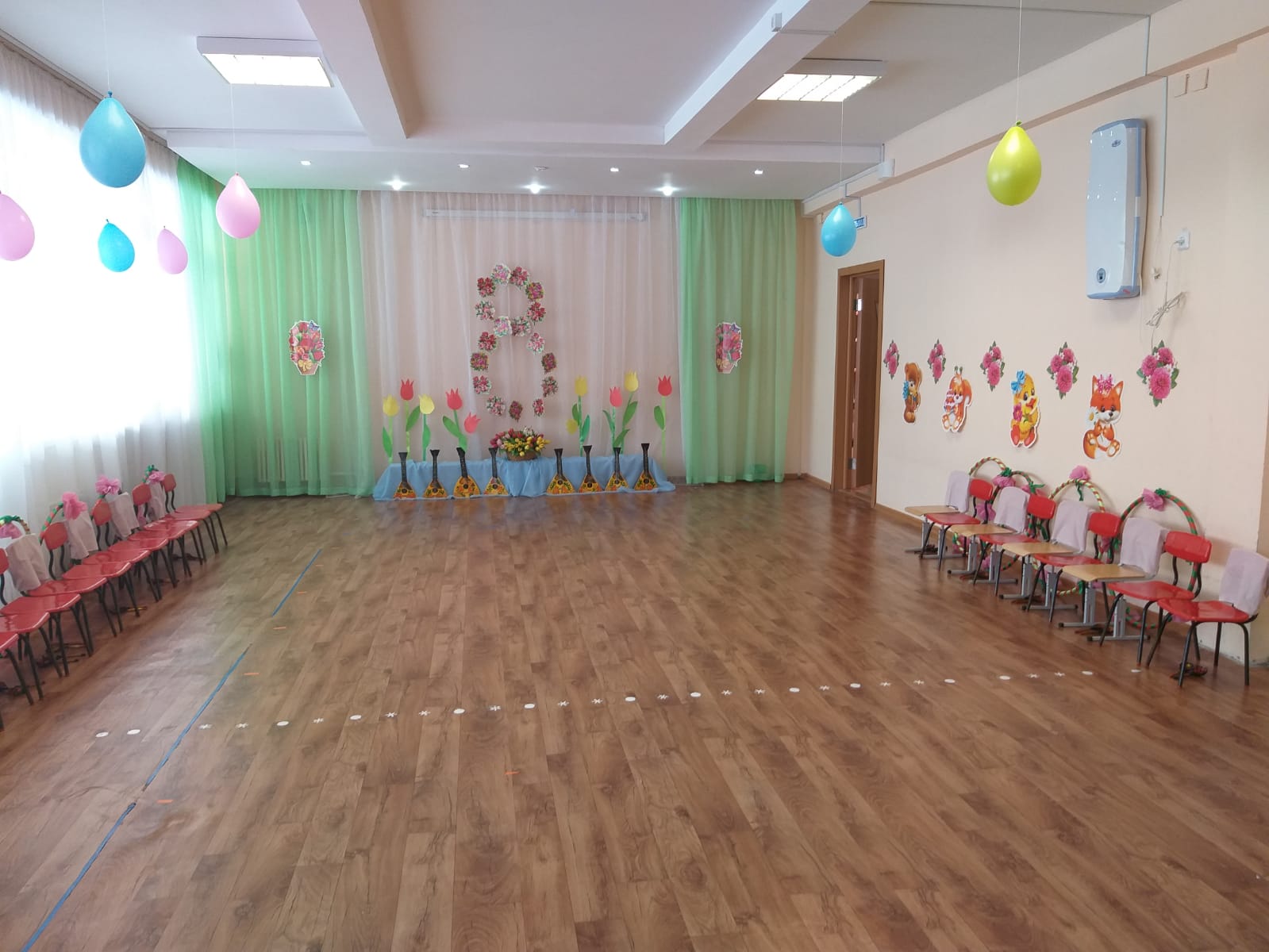 © «МБДОУ – детский сад № 312», 2021-2022
Развивающая предметно-пространственная среда
Центр сюжетно-ролевых игр
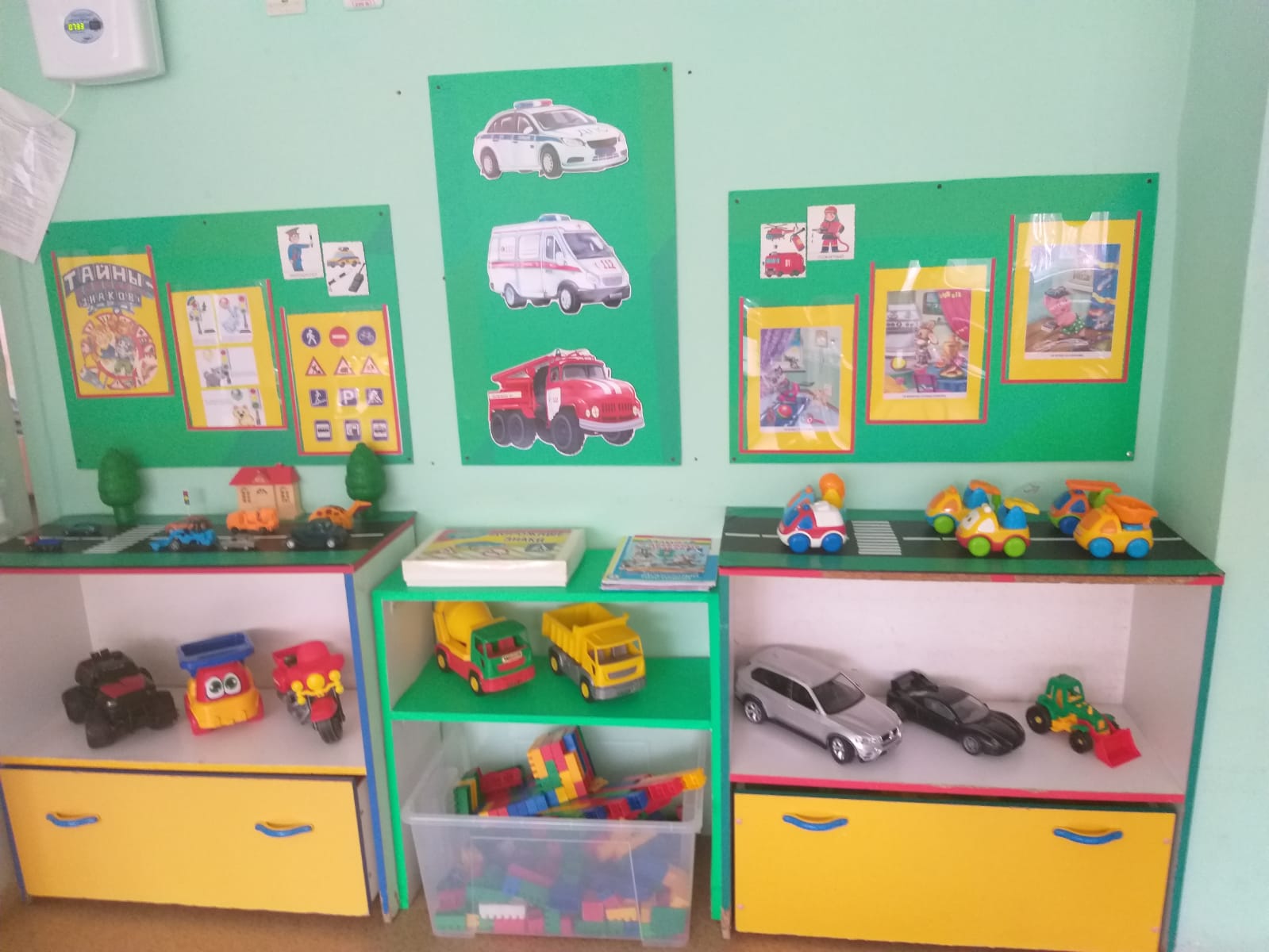 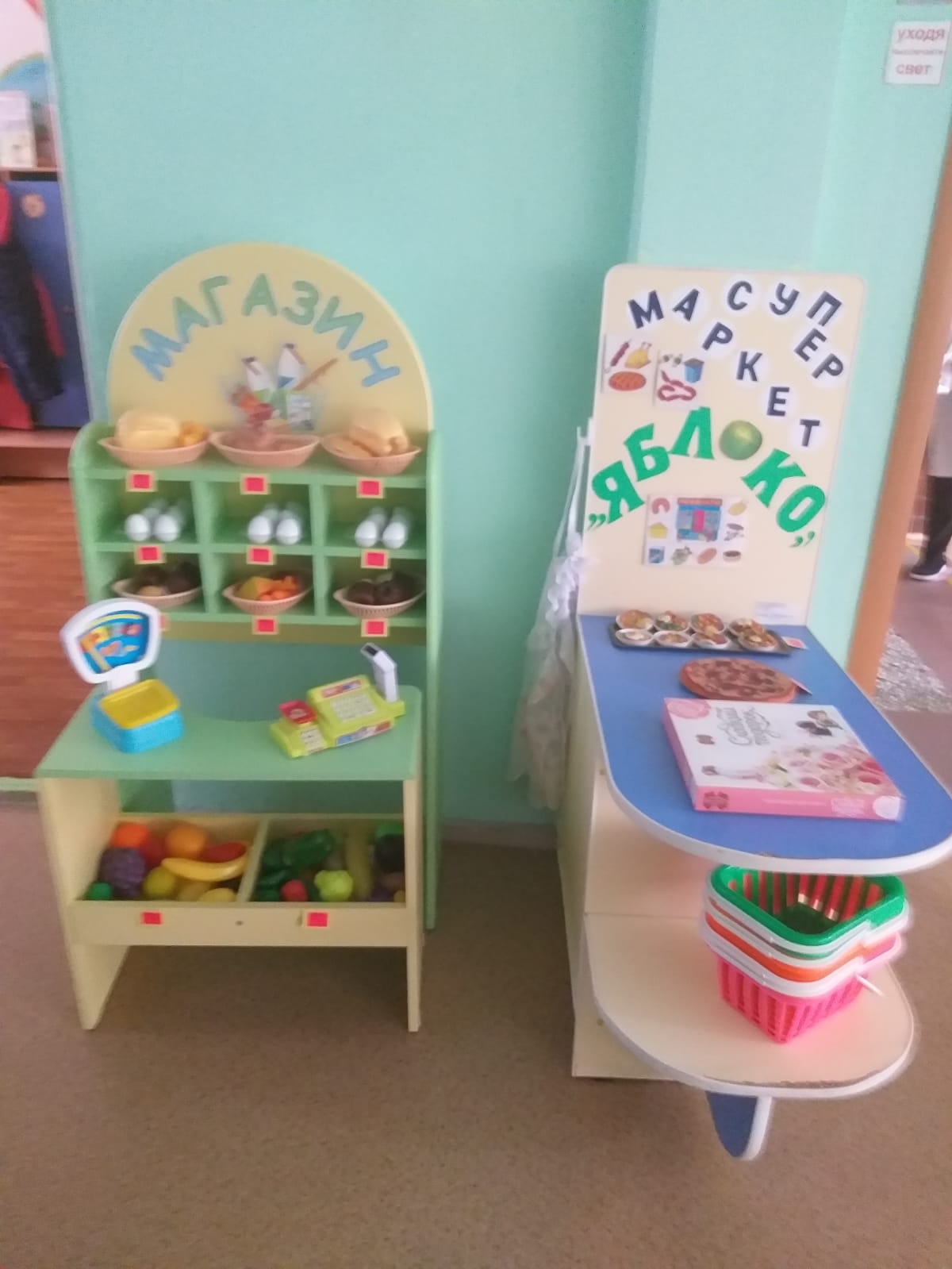 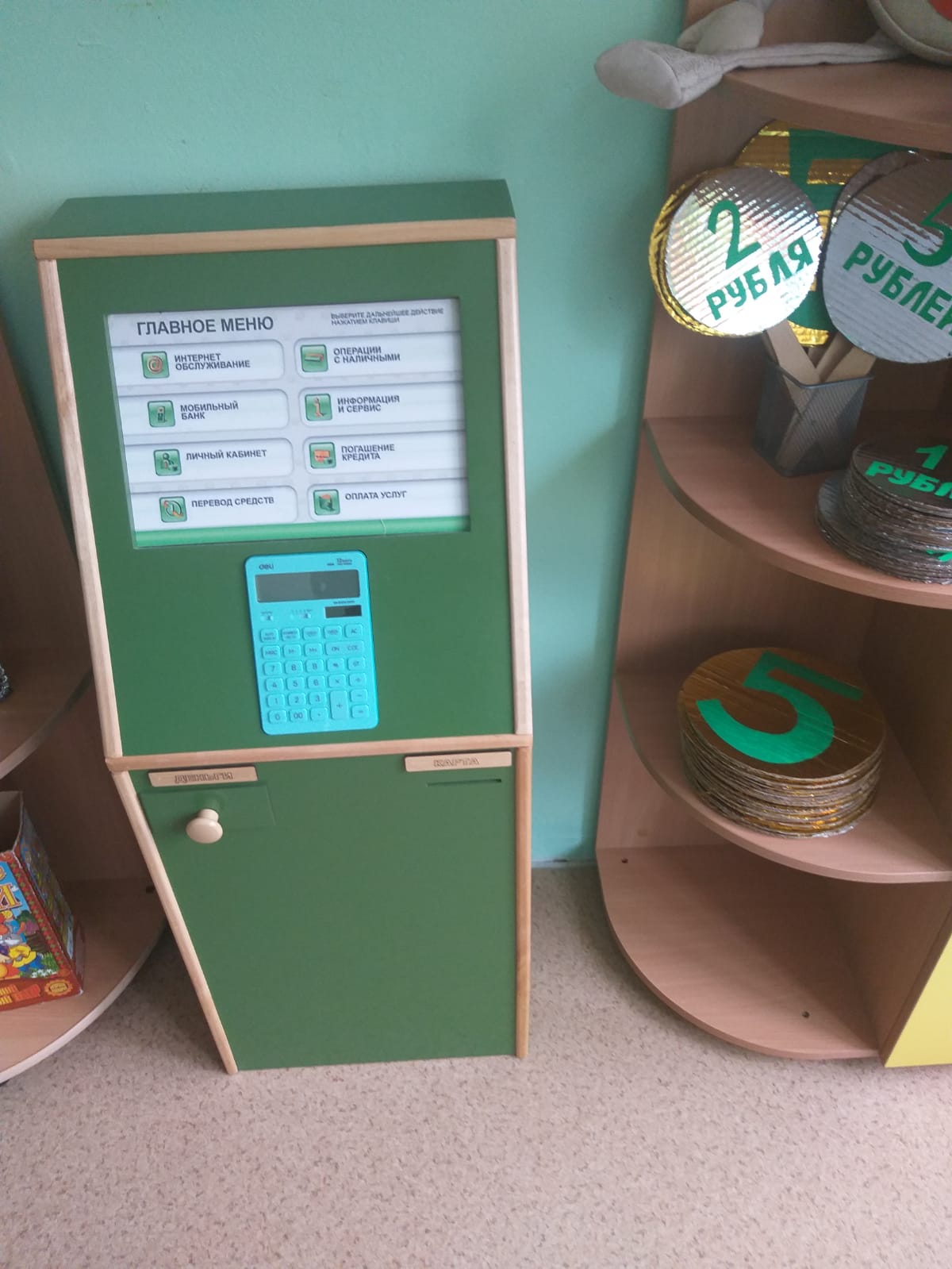 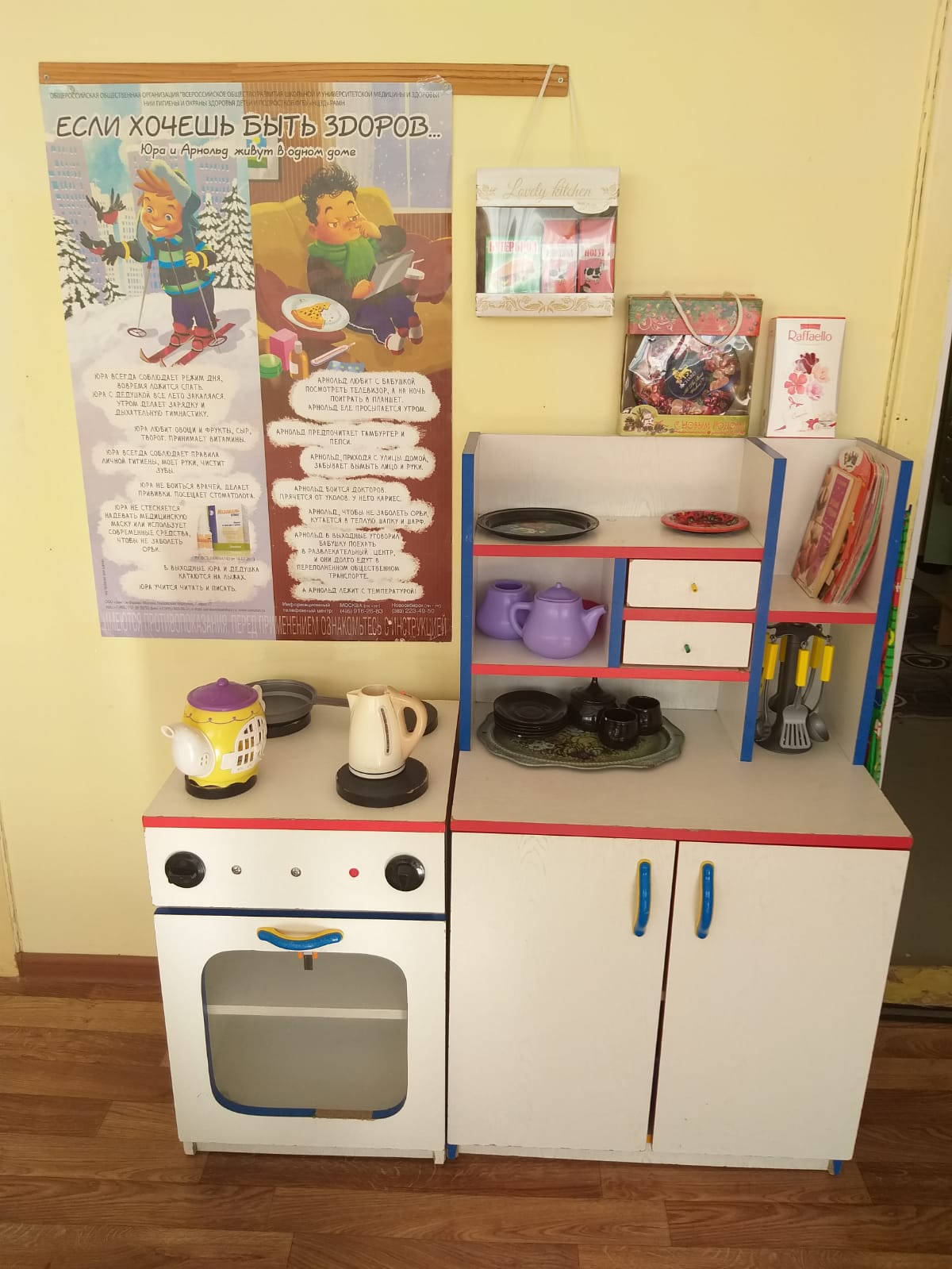 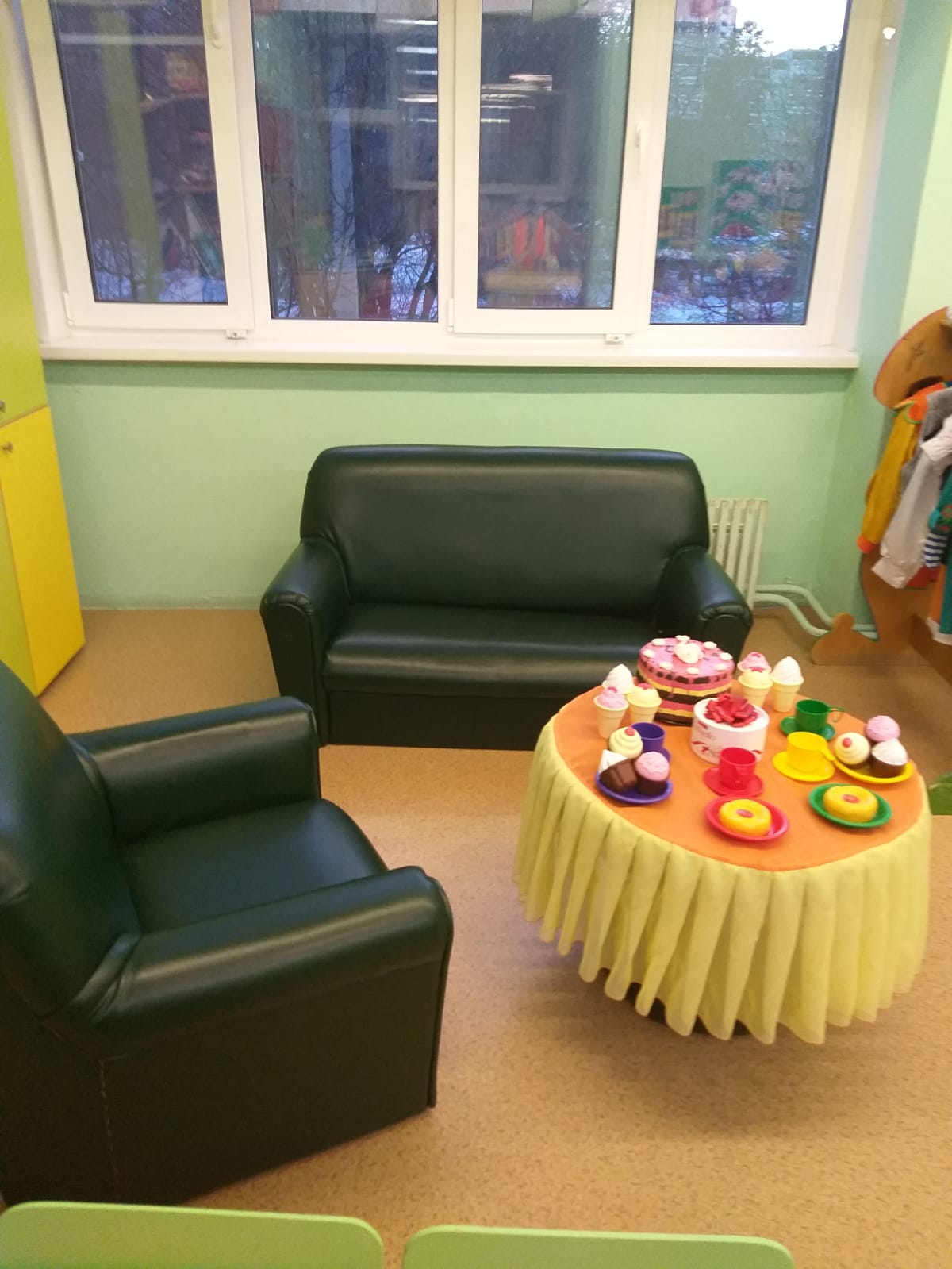 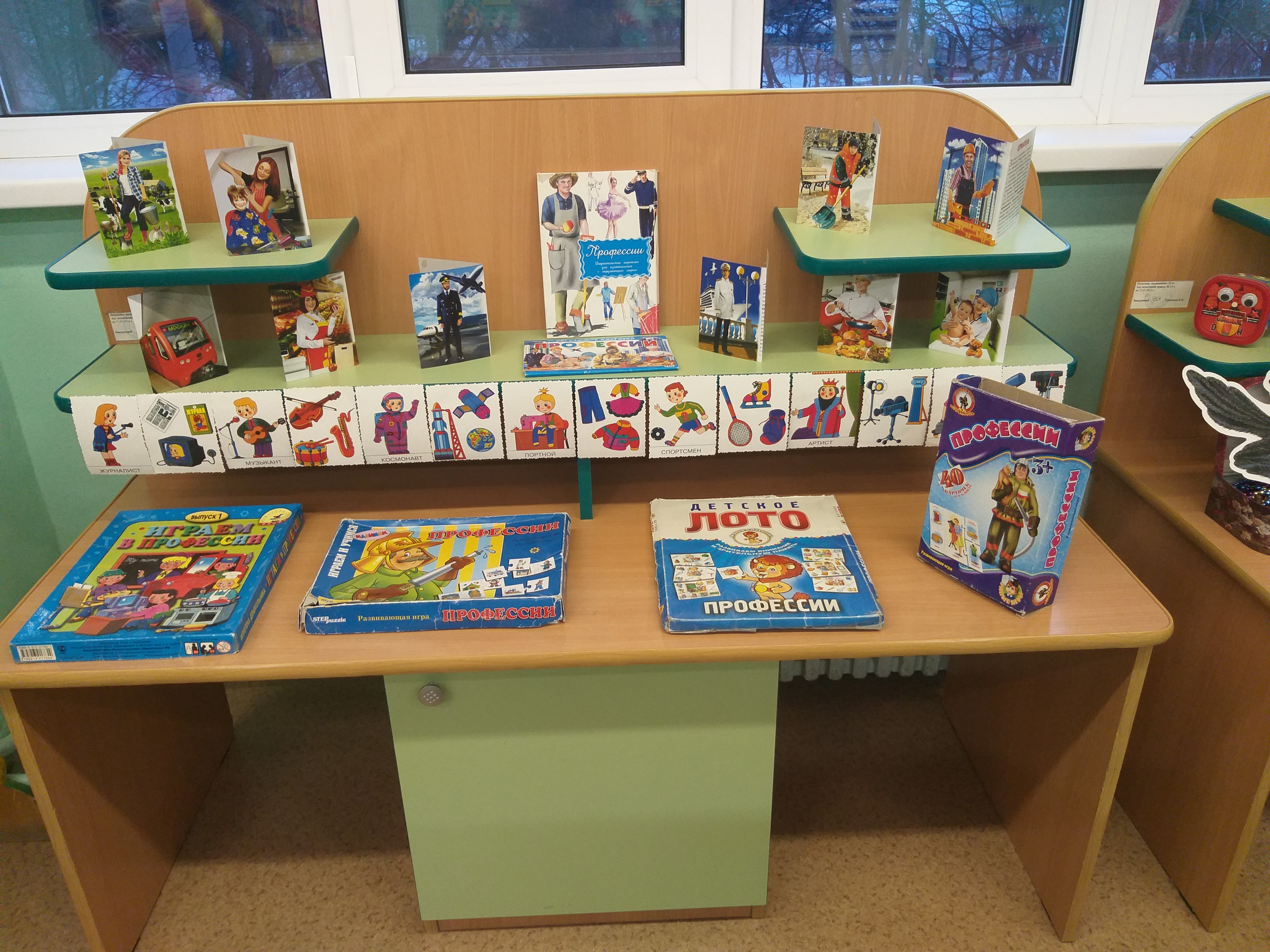 © «МБДОУ – детский сад № 312», 2021-2022
Центр речевого развития
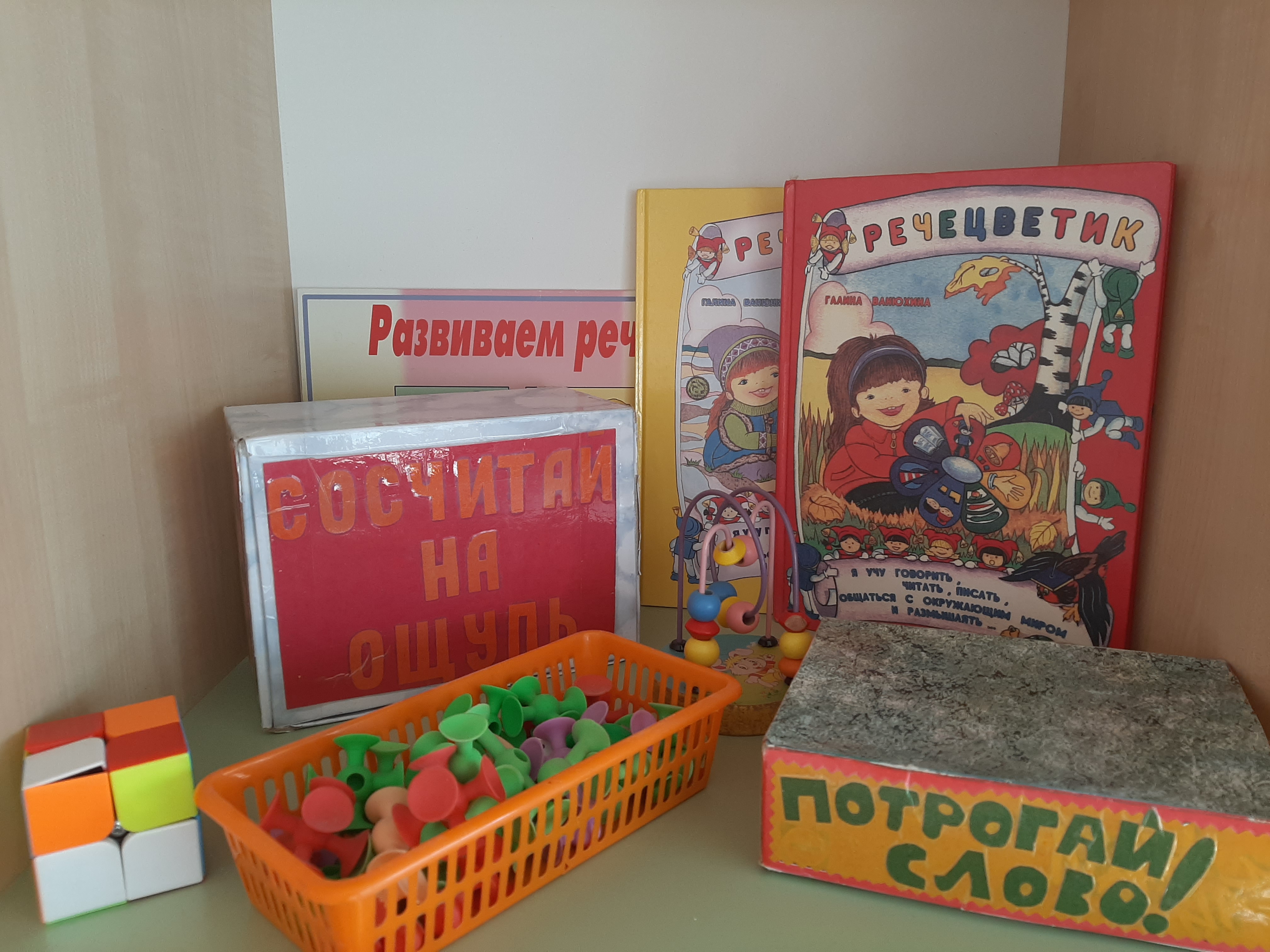 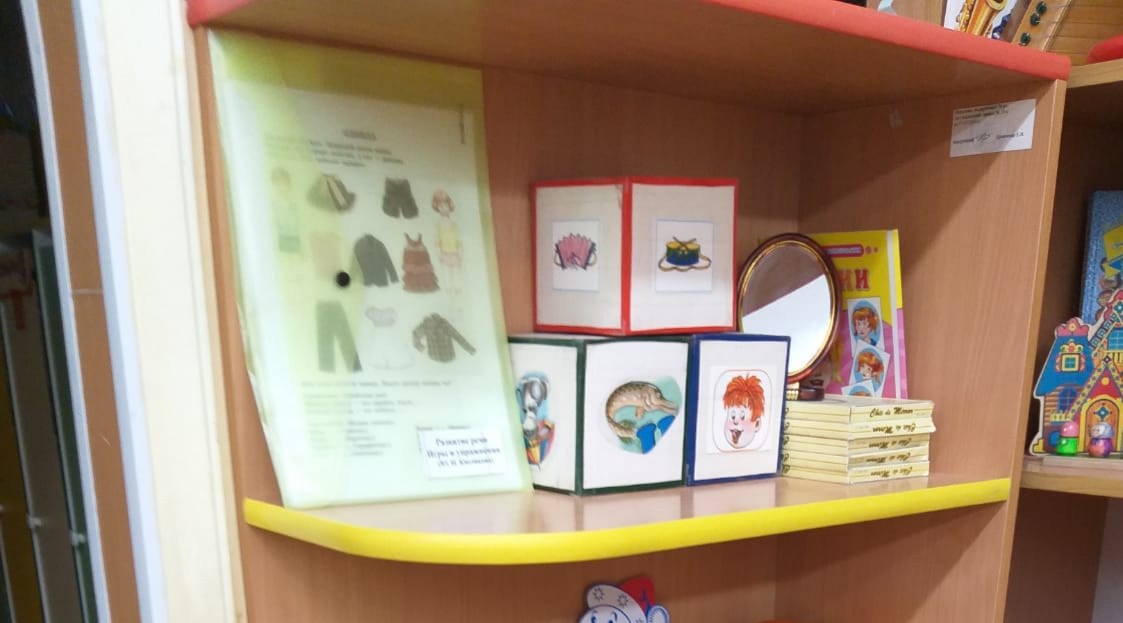 © «МБДОУ – детский сад № 312», 2021-2022
Центр театральной деятельности
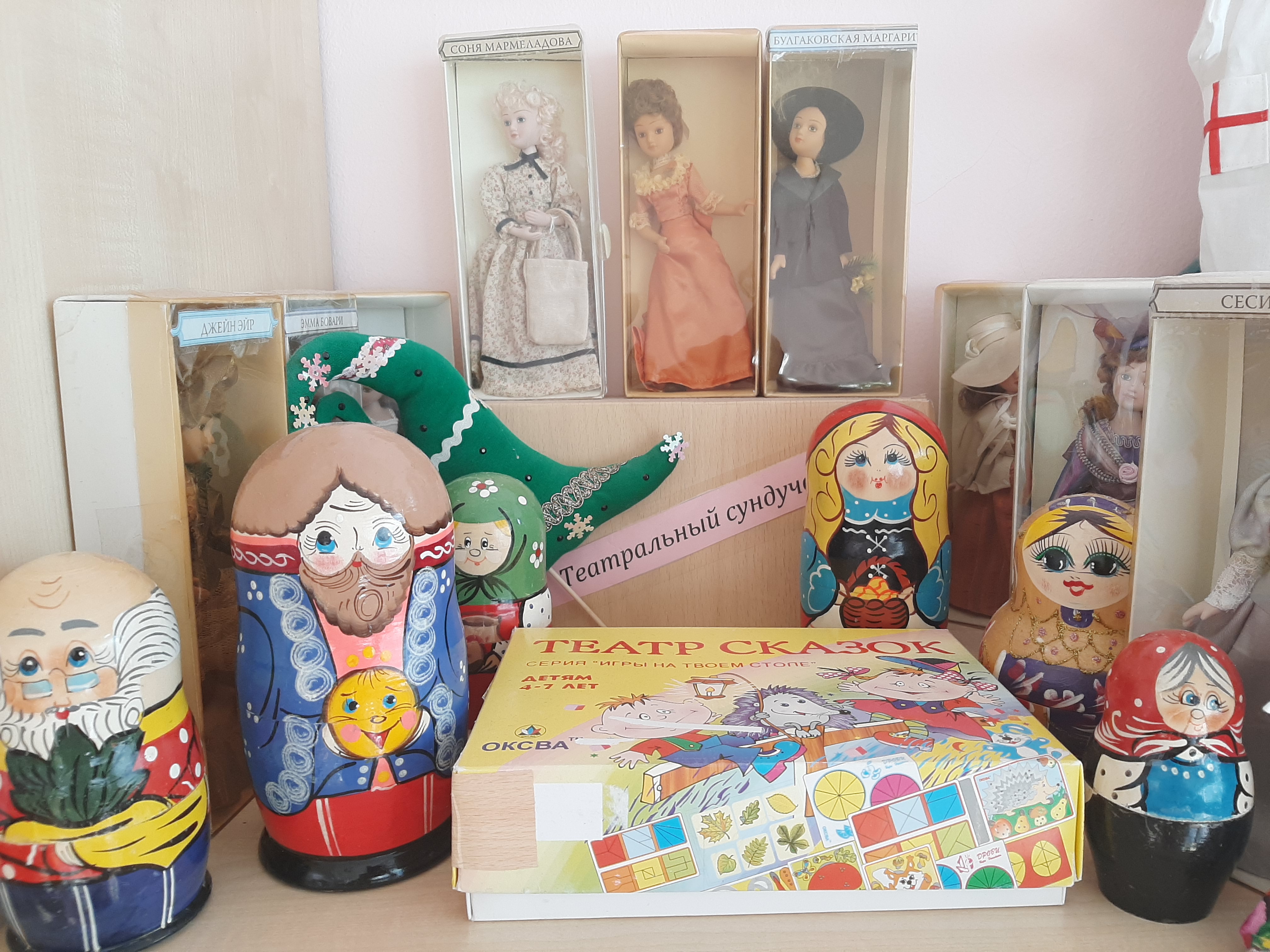 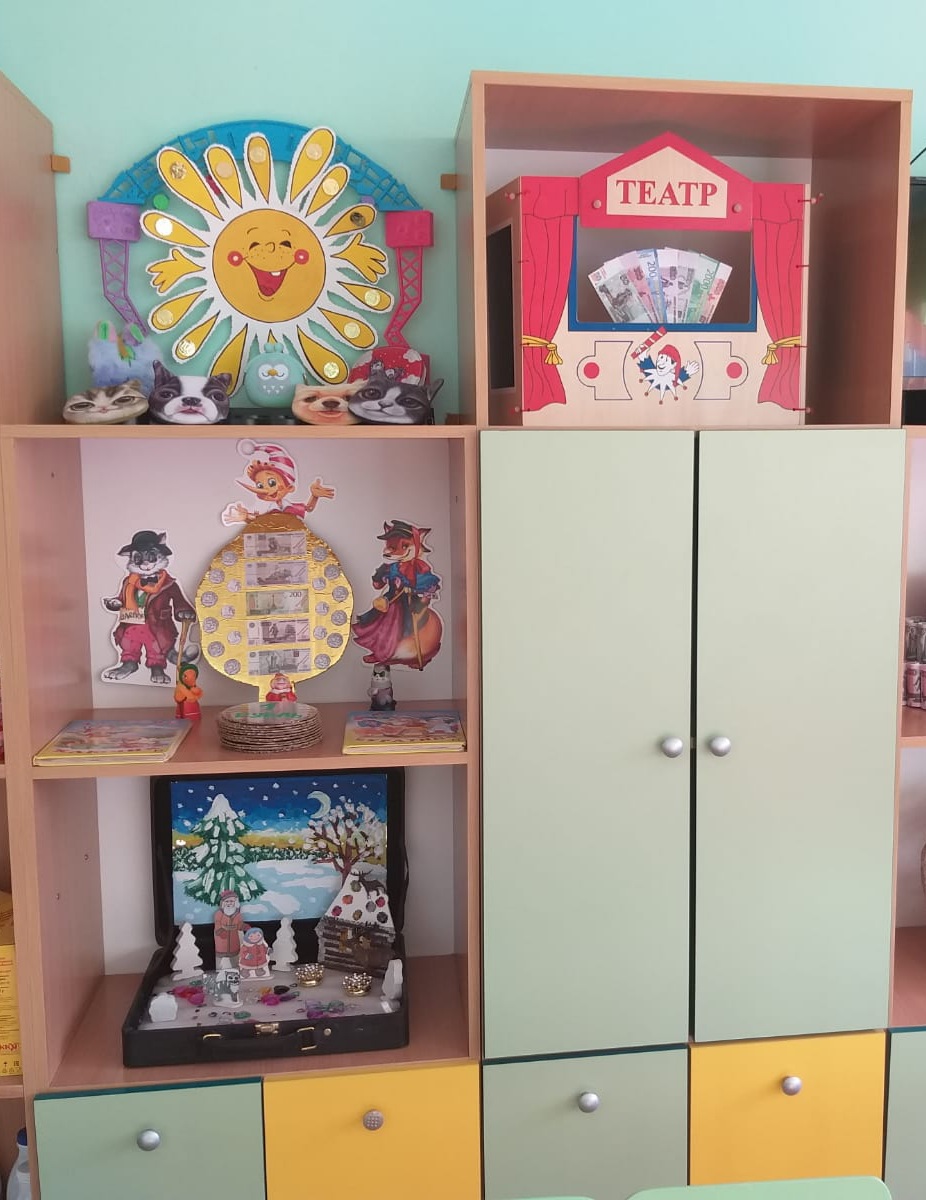 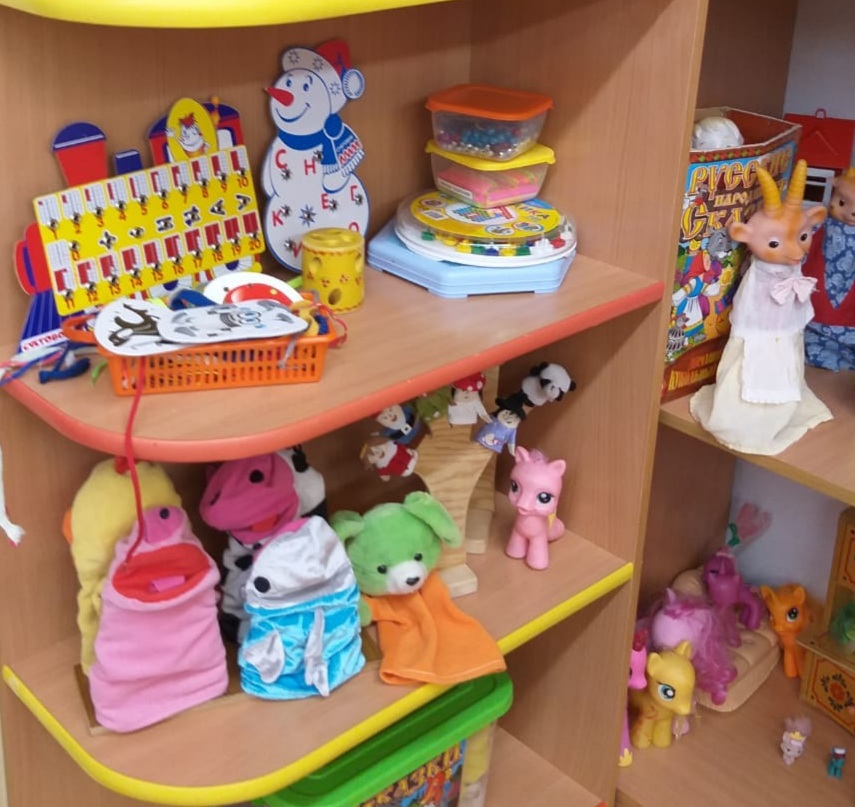 © «МБДОУ – детский сад № 312», 2021-2022
Центр творческой деятельности
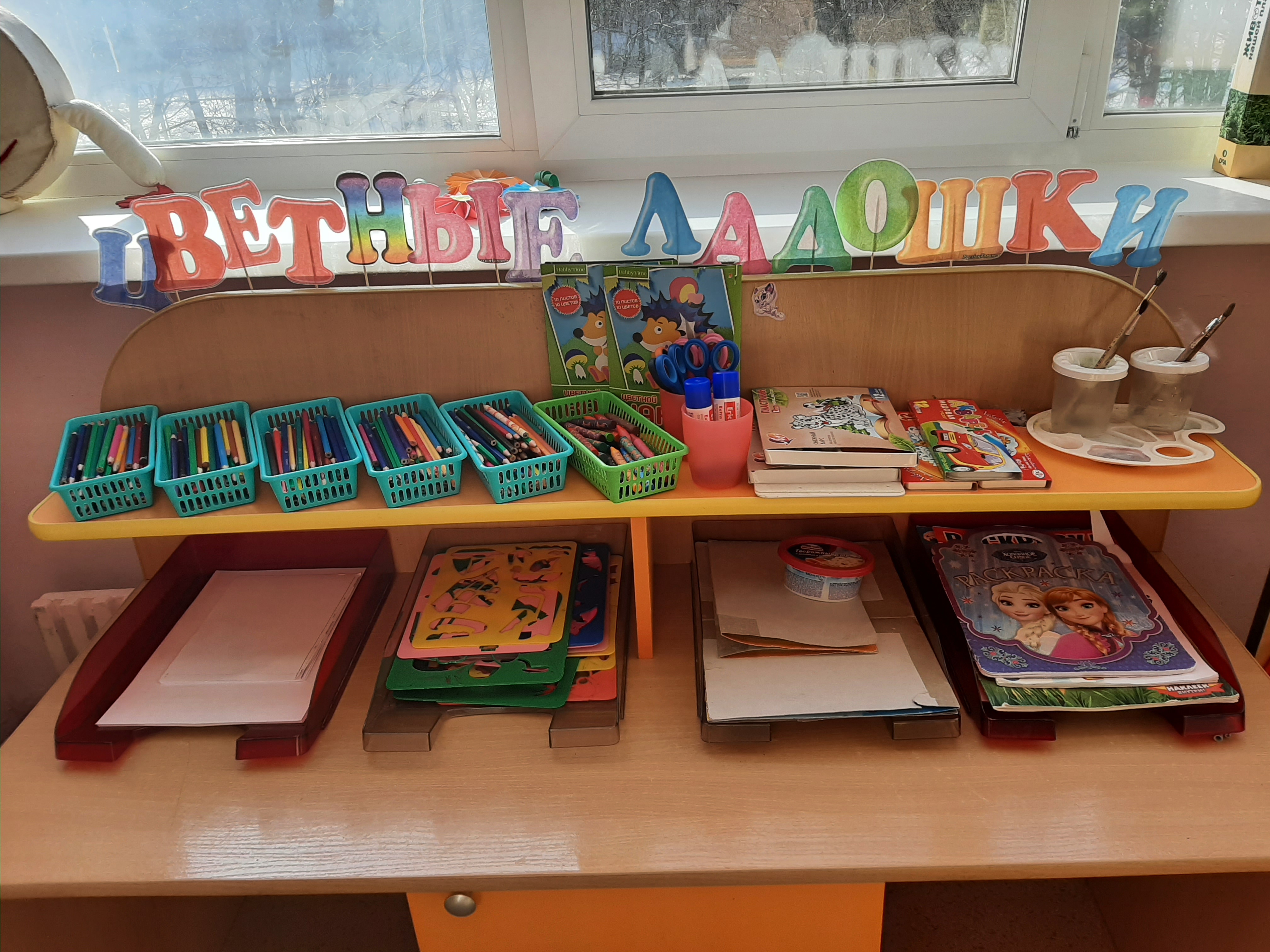 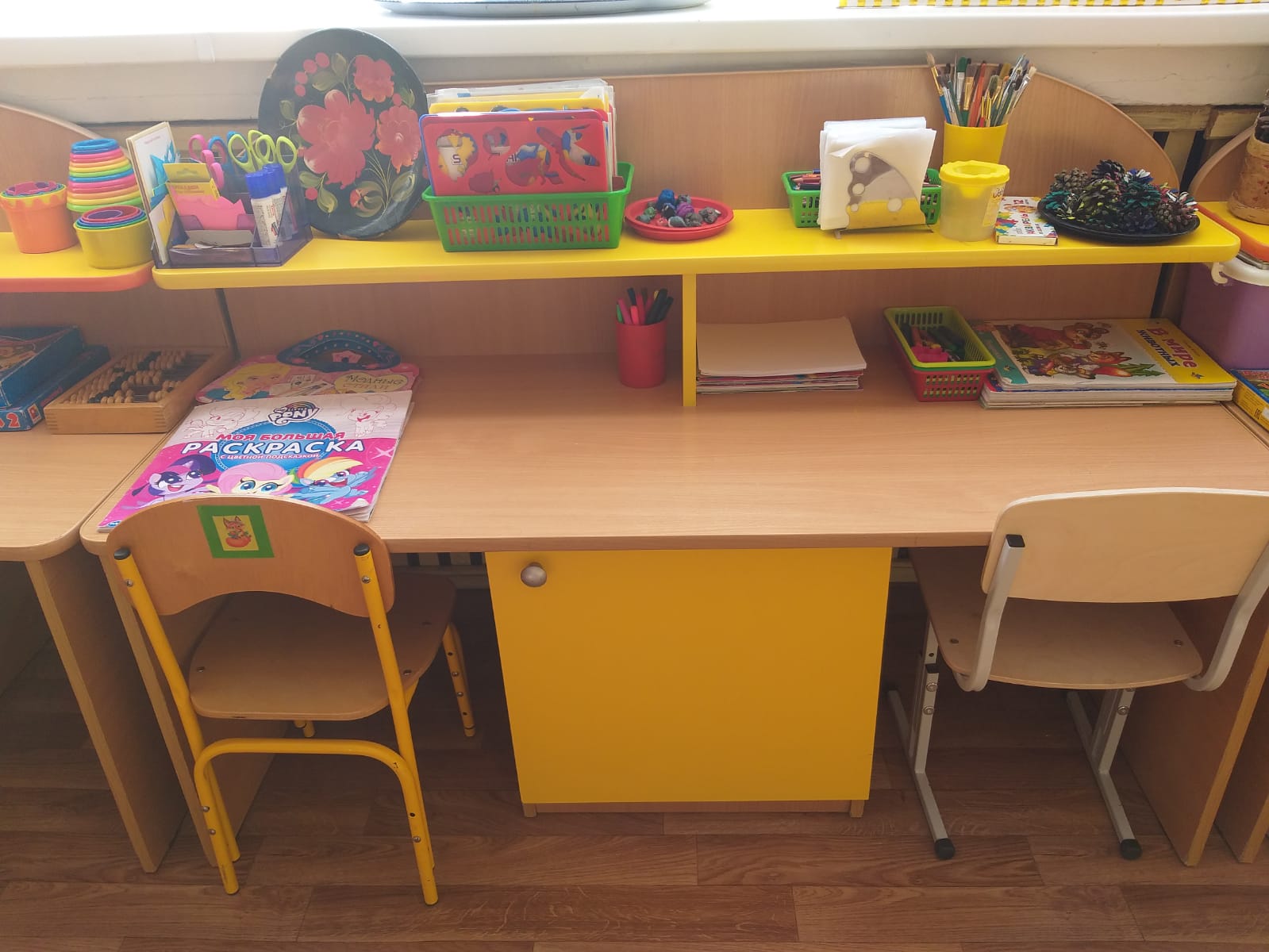 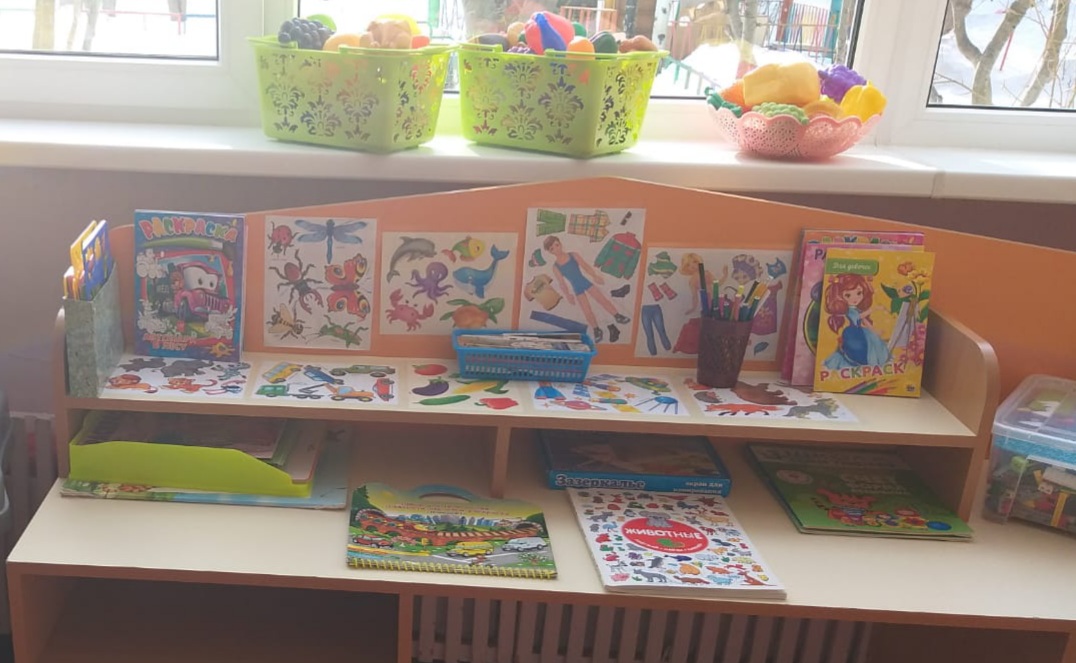 © «МБДОУ – детский сад № 312», 2021-2022
Центр экспериментальной деятельности
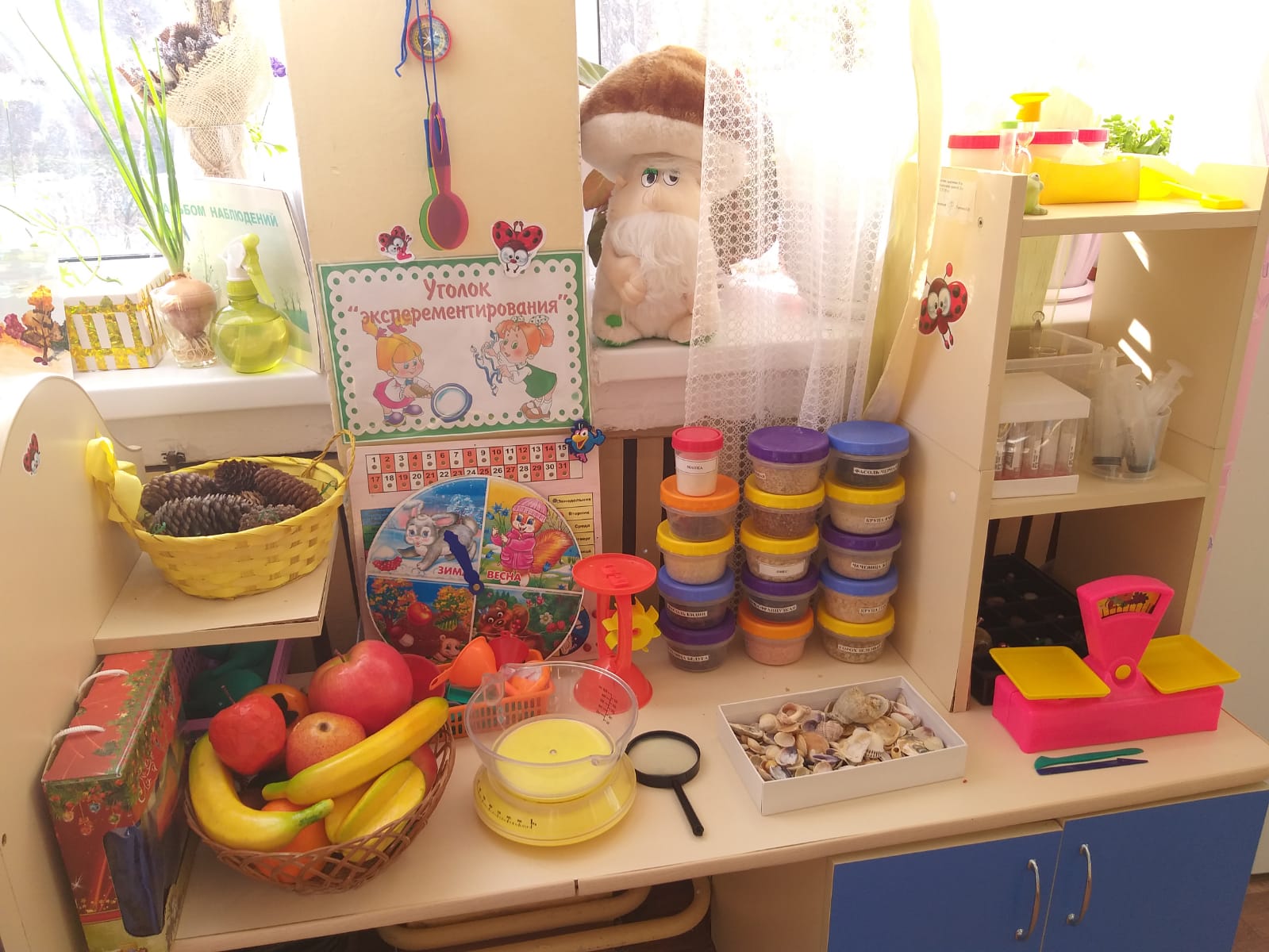 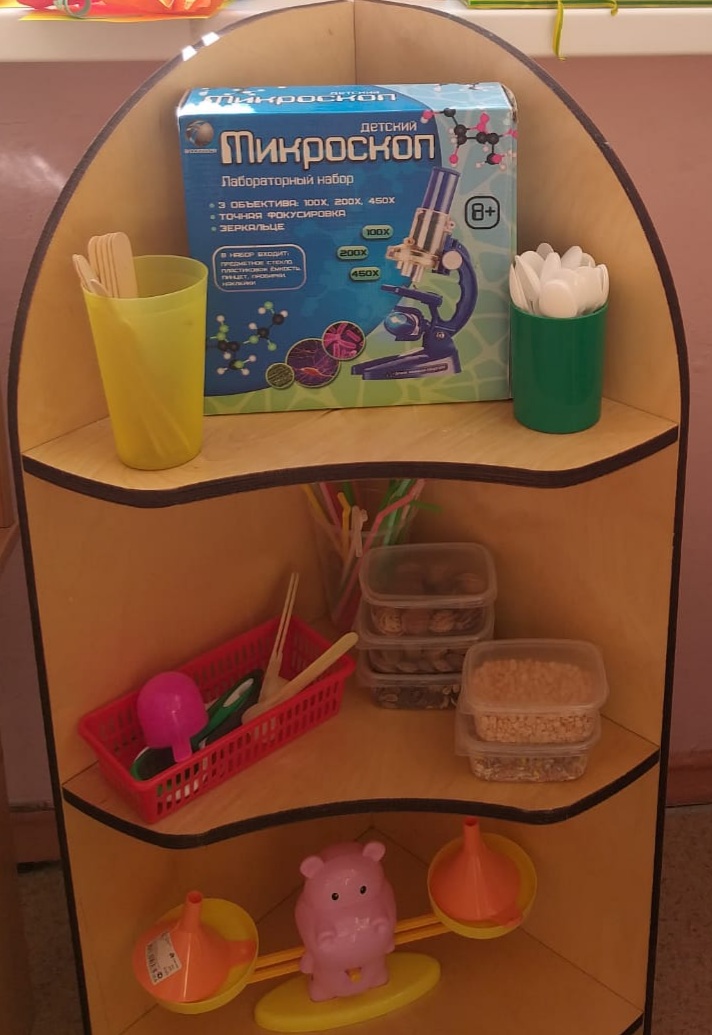 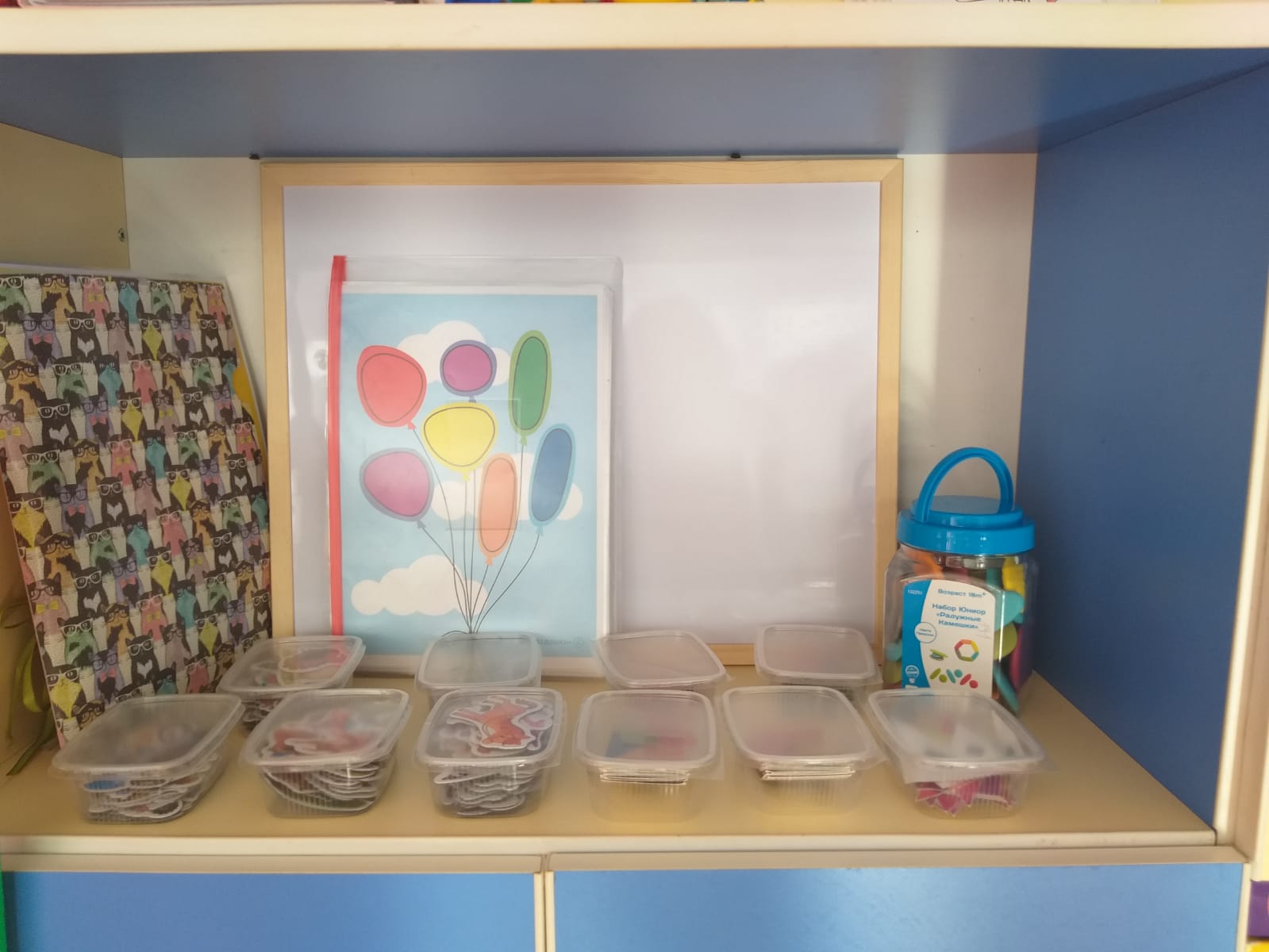 © «МБДОУ – детский сад № 312», 2021-2022
Центр патриотического воспитания
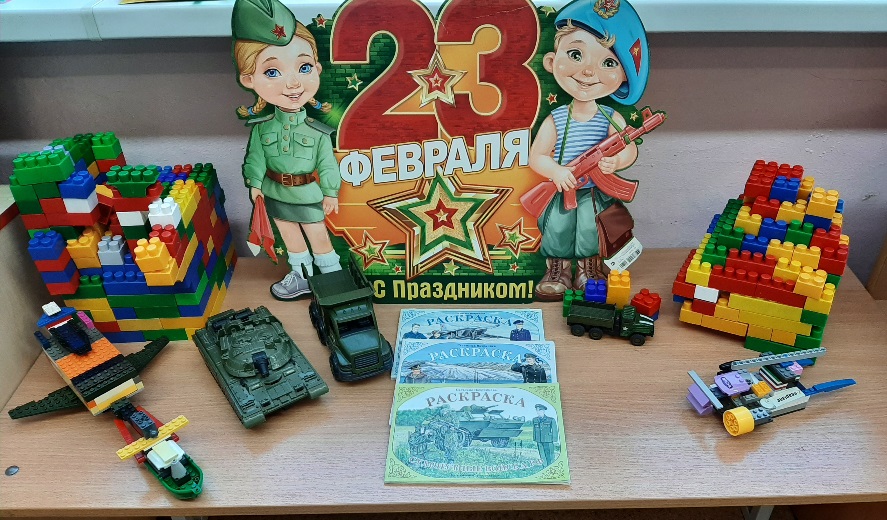 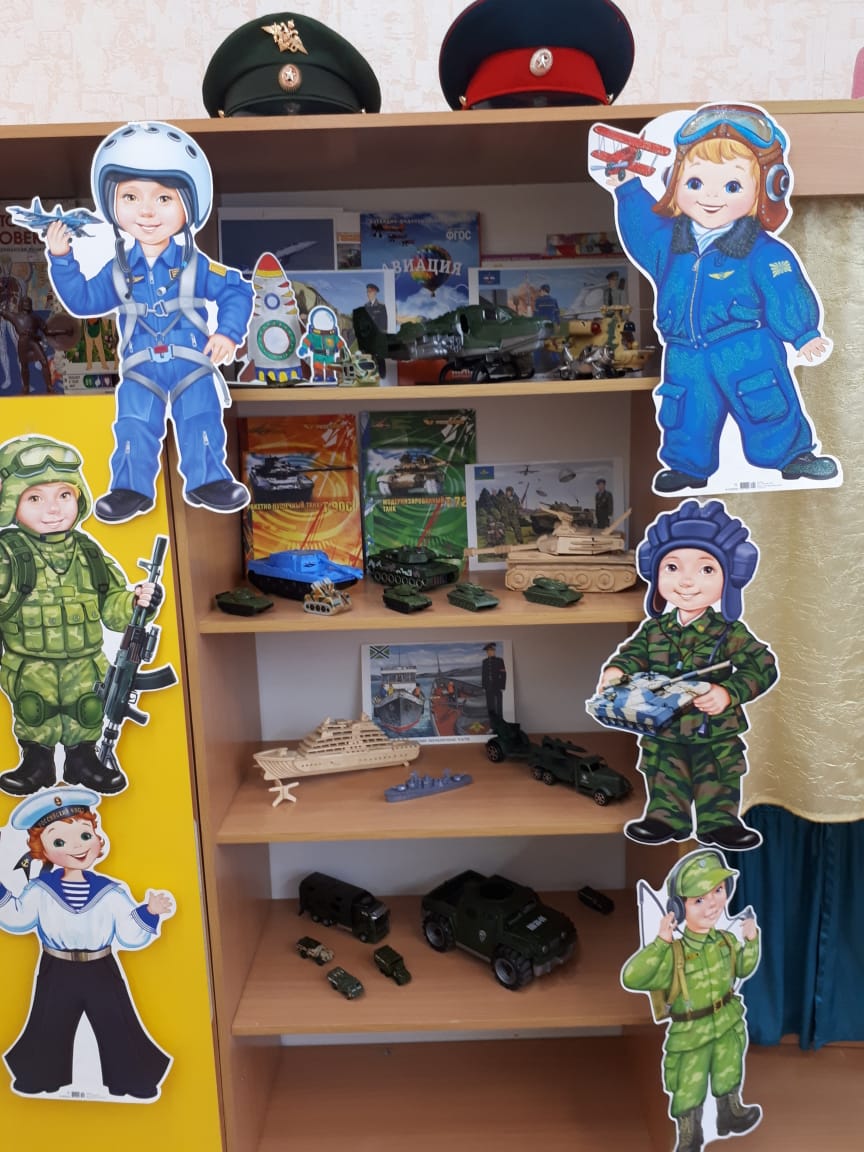 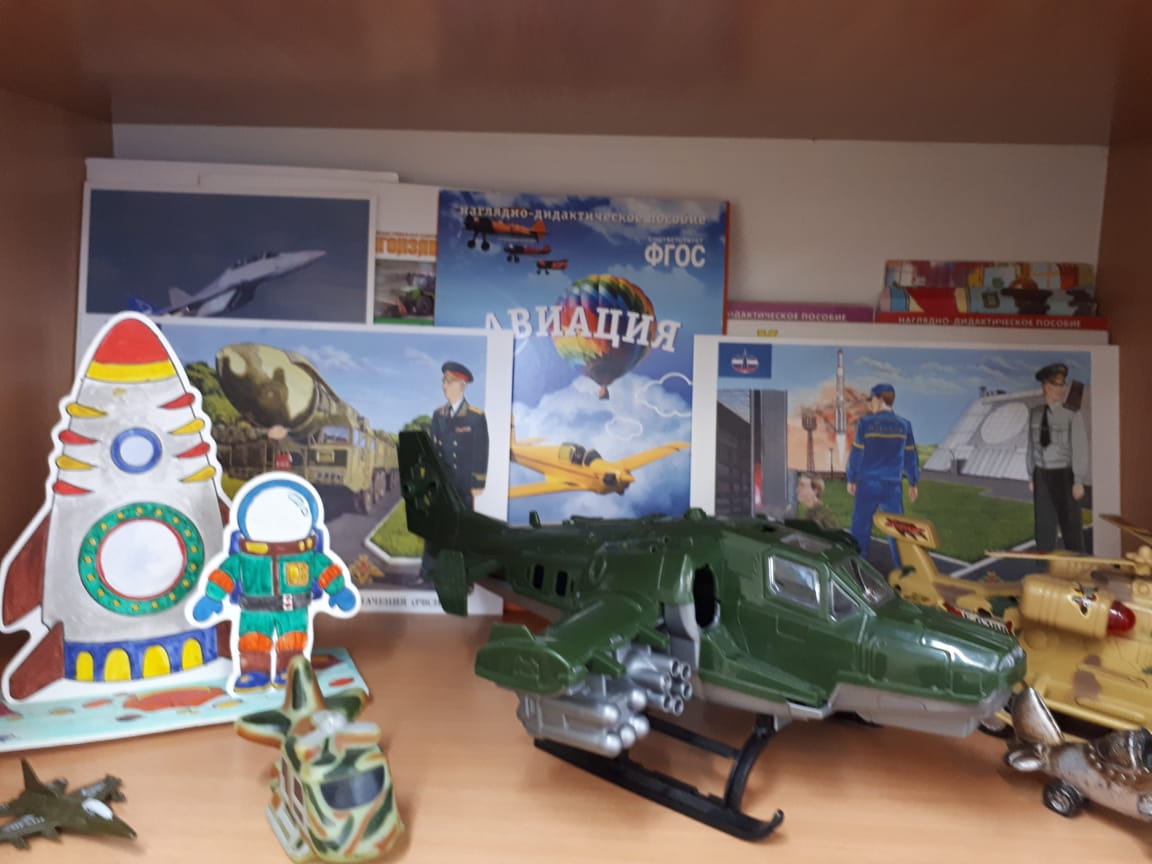 © «МБДОУ – детский сад № 312», 2021-2022